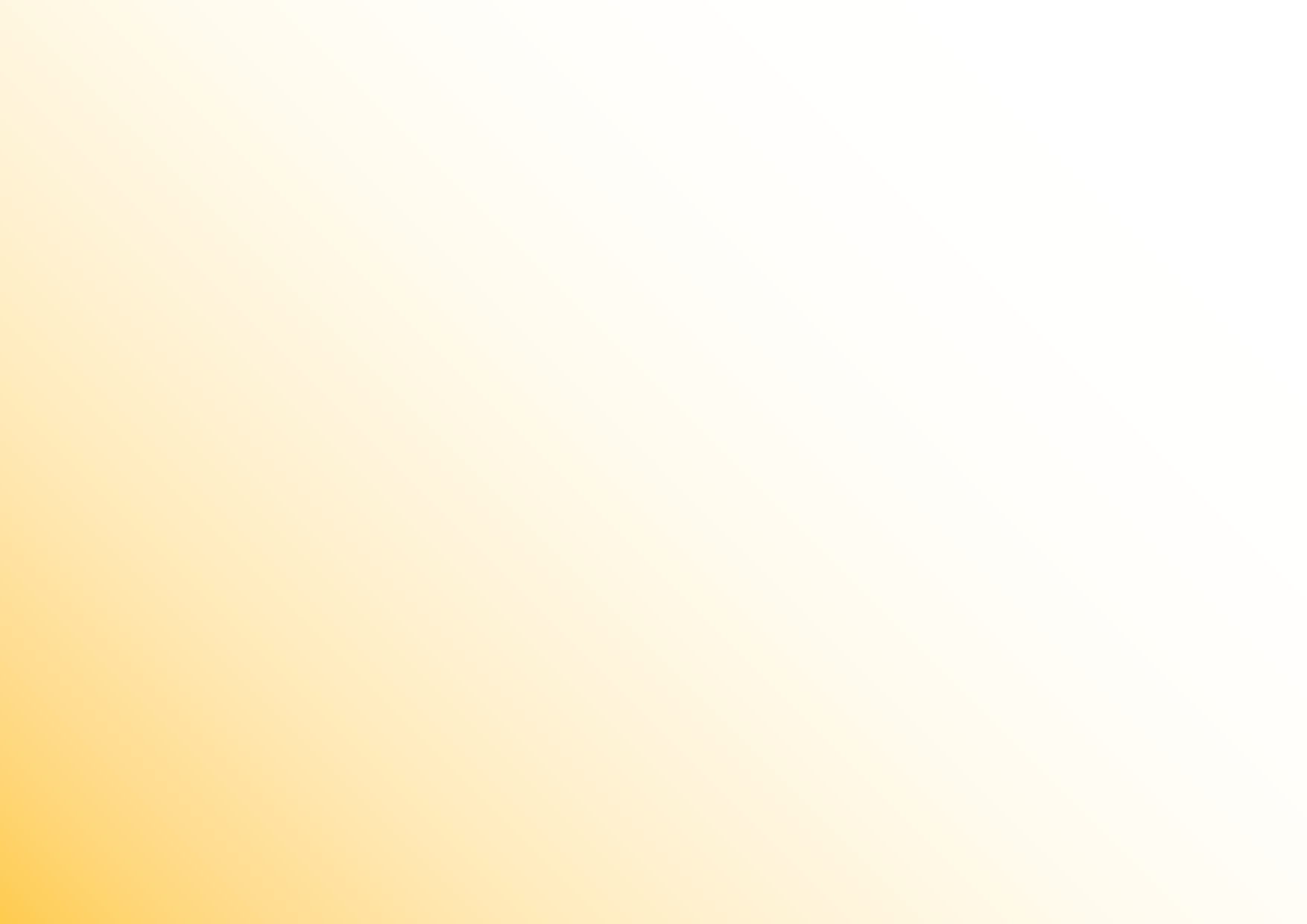 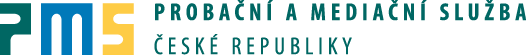 PROBAČNÍ A MEDIAČNÍ SLUŽBA ČR
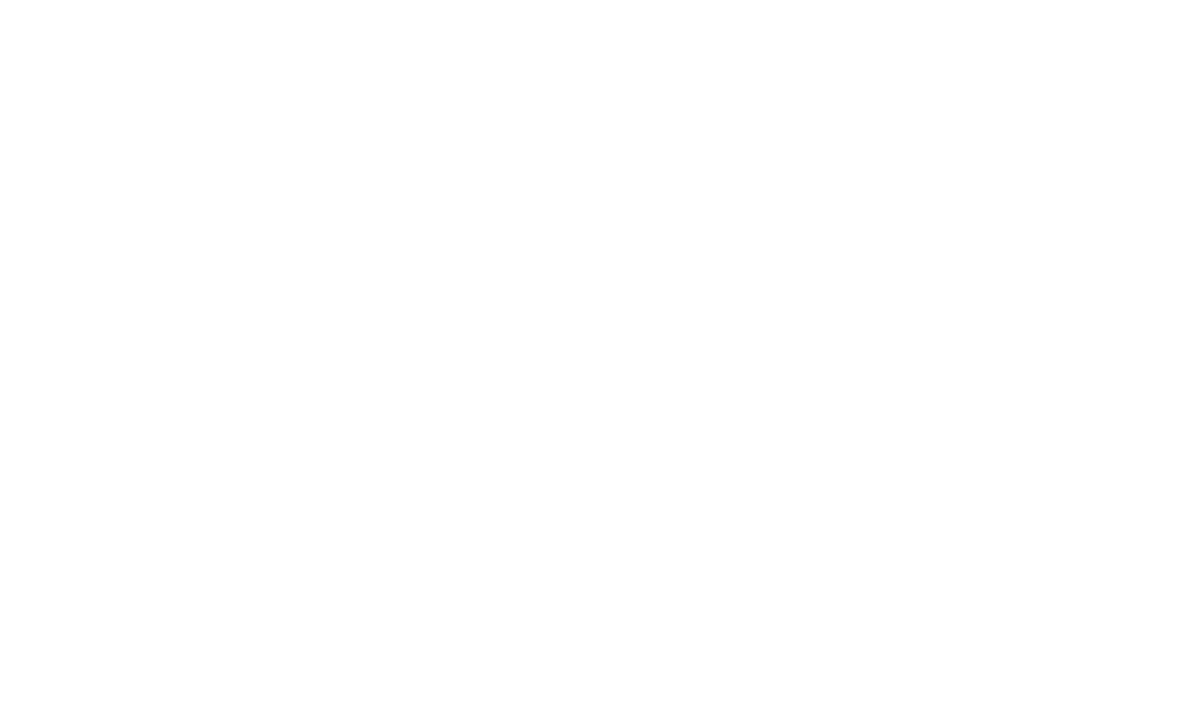 PROBACE
   PAROLE
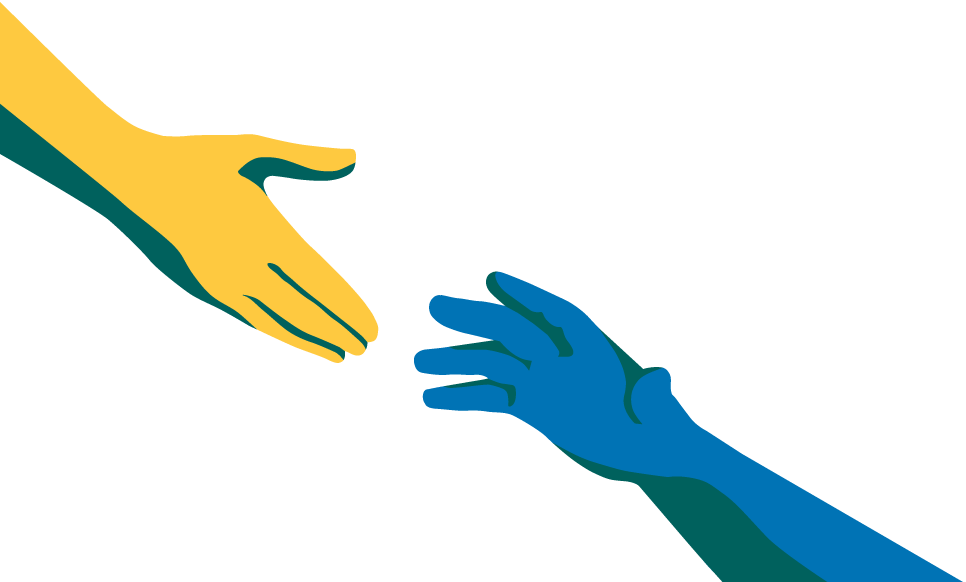 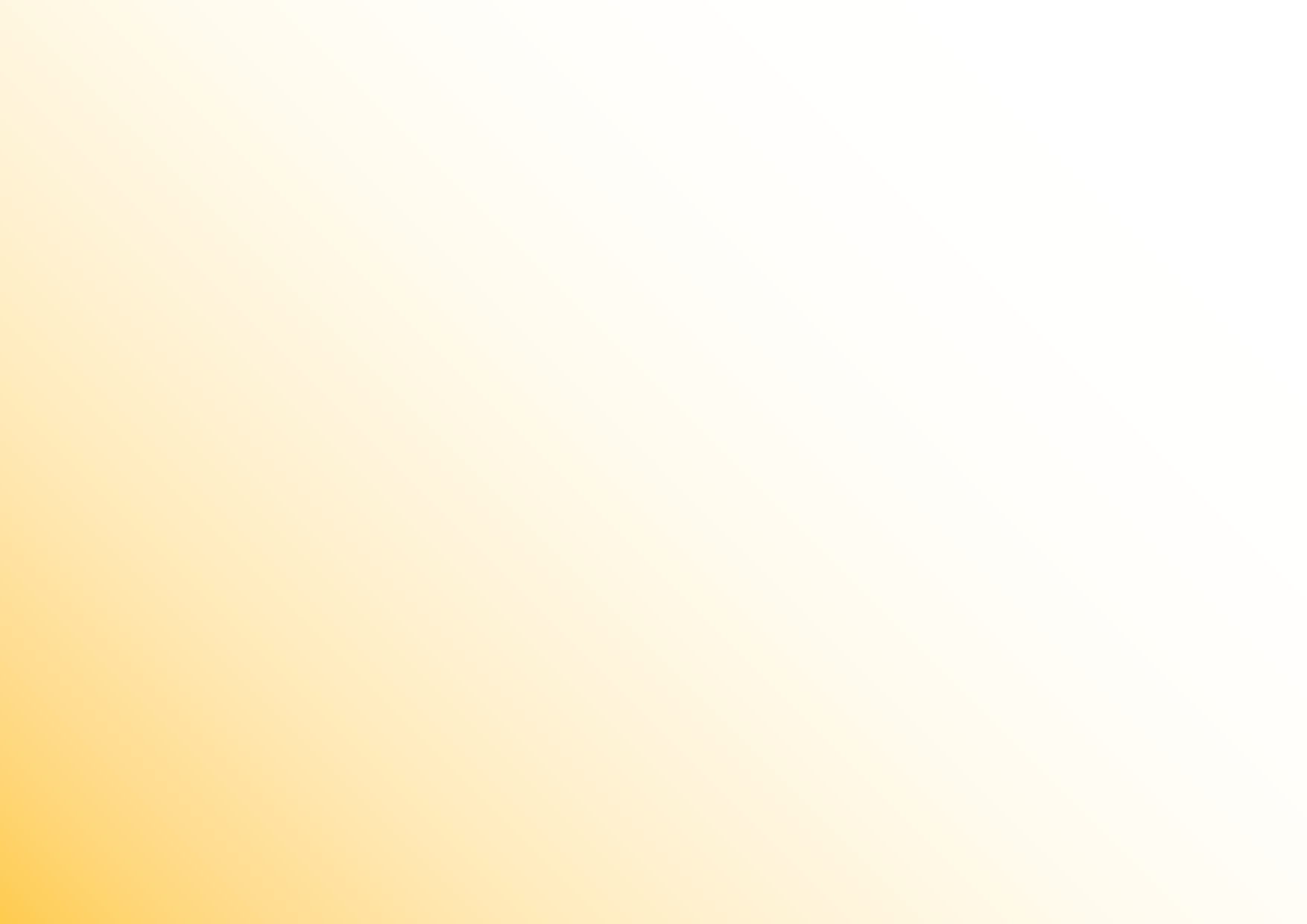 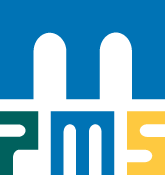 ALTER.TRESTY A OPATŘENÍ S DOHLEDEM
PODMÍNĚNÝ ODKLAD VÝKONU TRESTU ODNĚTÍ SVOBODY s dohledem, zkušební doba 1 až 5 let.
PODMÍNĚNÉ PROPUŠTĚNÍ Z VÝKONU TRESTU odnětí svobody s dohledem zkušební doba u přečinu 0-3, u zločinu 1 až 7 let. 
Výkon trestu OBECNĚ PROSPĚŠNÝCH PRACÍ za současného uložení dohledu při prodloužení lhůty k vykonání trestu OPP.
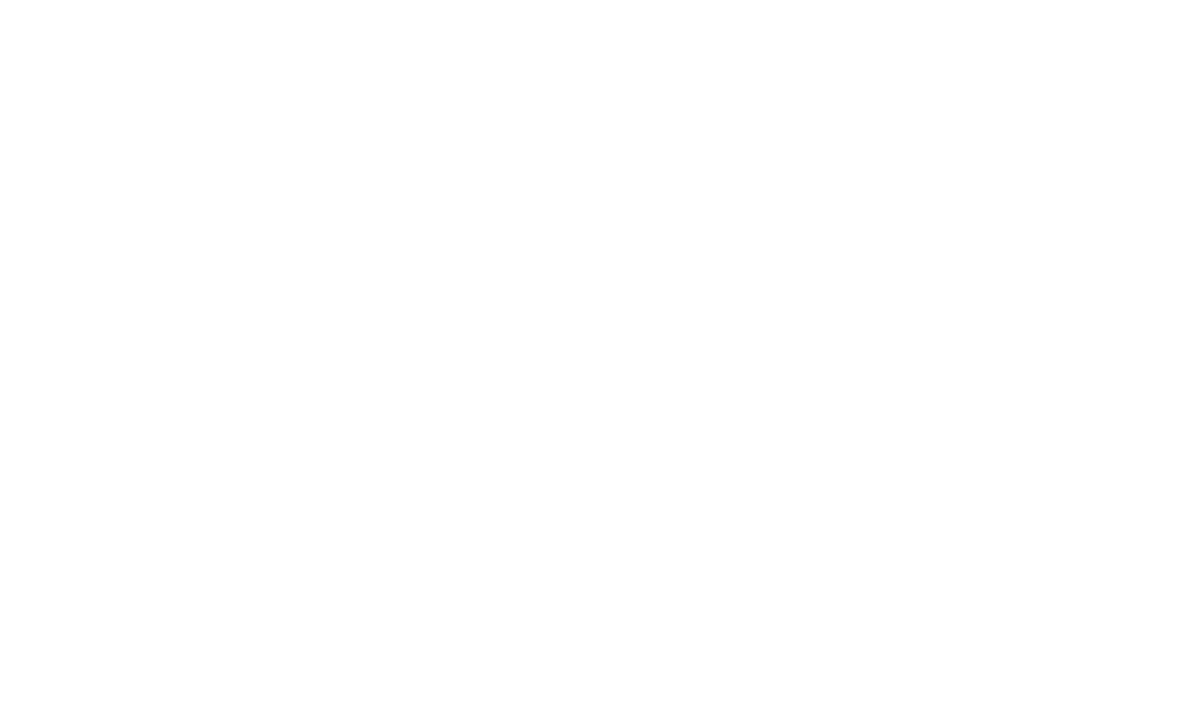 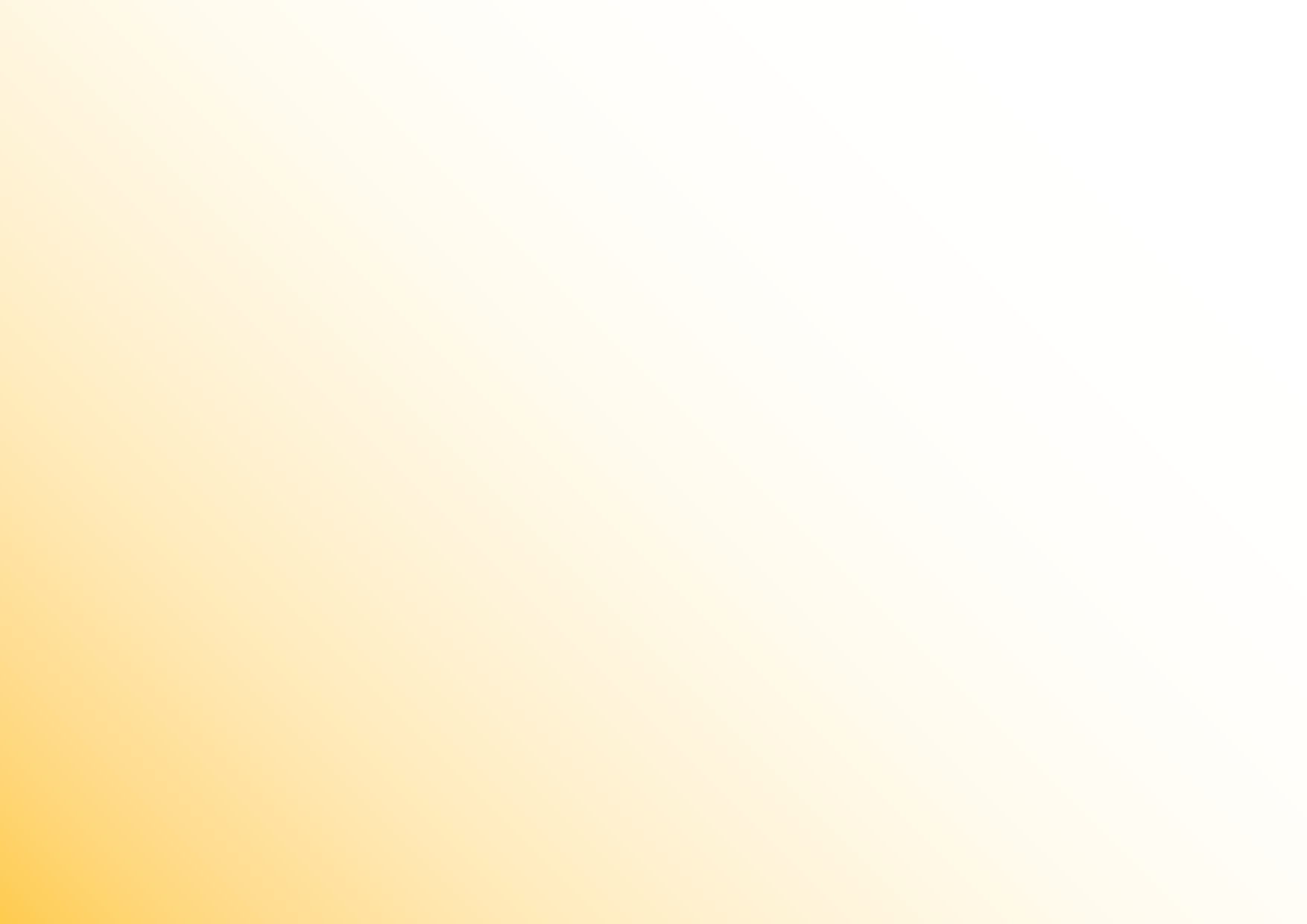 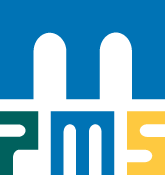 ALTER.TRESTY A OPATŘENÍ S DOHLEDEM
PODMÍNĚNÉ UPUŠTĚNÍ OD POTRESTÁNÍ s dohledem, zkušební doba až 1 rok.
PROPUŠTĚNÍ Z OCHRANNÉHO LÉČENÍ s dohledem. 
VÝCHOVNÉ OPATŘENÍ dohled probačního úředníka u mladistvých.

+ NÁHRADA VAZBY dohledem.
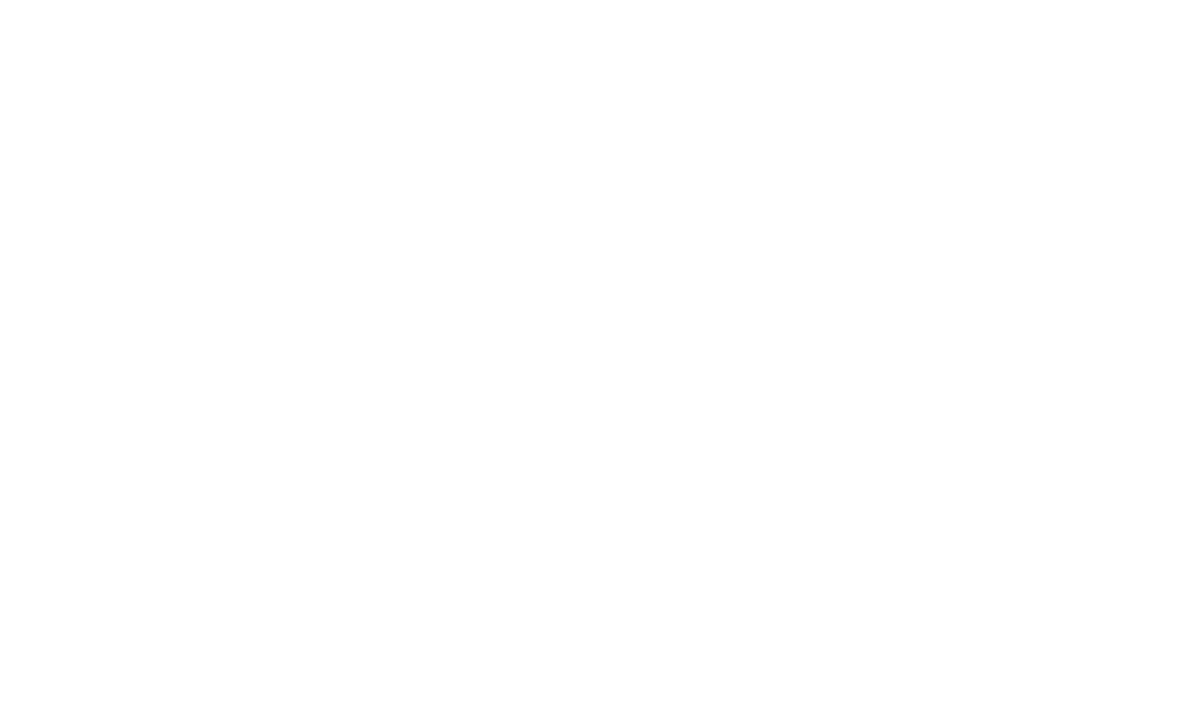 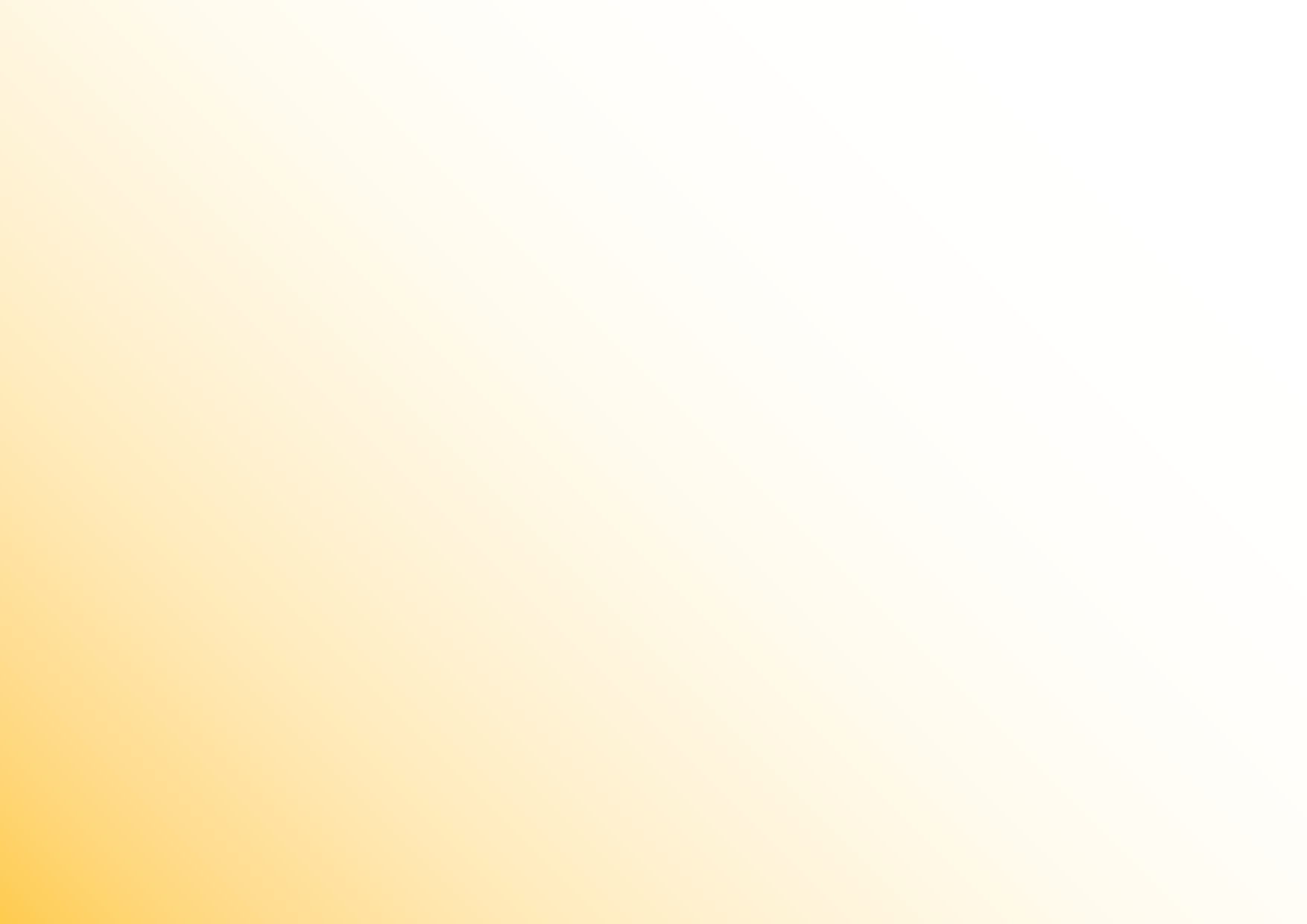 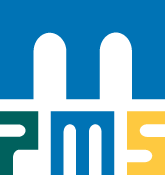 DOHLED PROBAČNÍHO ÚŘEDNÍKA
Dohledem se rozumí:
	Pravidelný OSOBNÍ KONTAKT pachatele s úředníkem PMS, spolupráce při vytváření a realizaci PROBAČNÍHO PLÁNU DOHLEDU a KONTROLA DODRŽOVÁNÍ PODMÍNEK uložených pachateli soudem nebo vyplývajících ze zákona.
Účel dohledu :
	a) SLEDOVÁNÍ A KONTROLA chování pachatele, čímž je zajišťována ochrana společnosti a snížení možnosti opakování trestné činnosti,
	b) odborné VEDENÍ A POMOC pachateli s cílem zajistit, aby v budoucnu vedl řádný život.
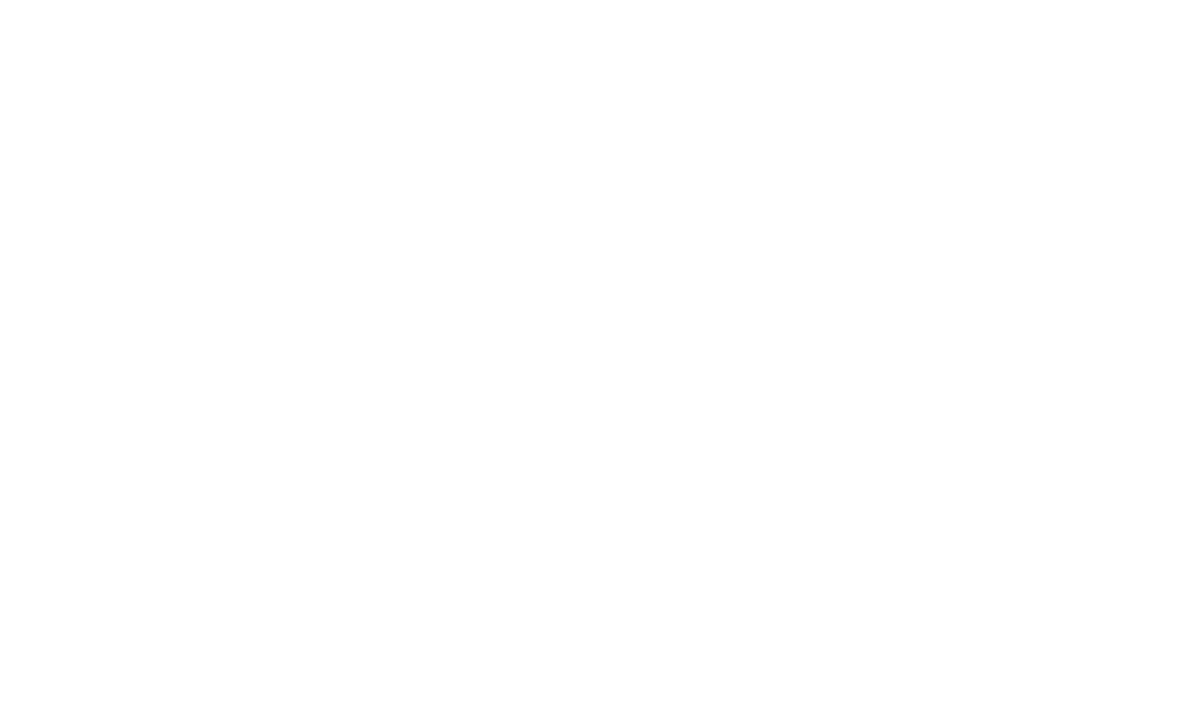 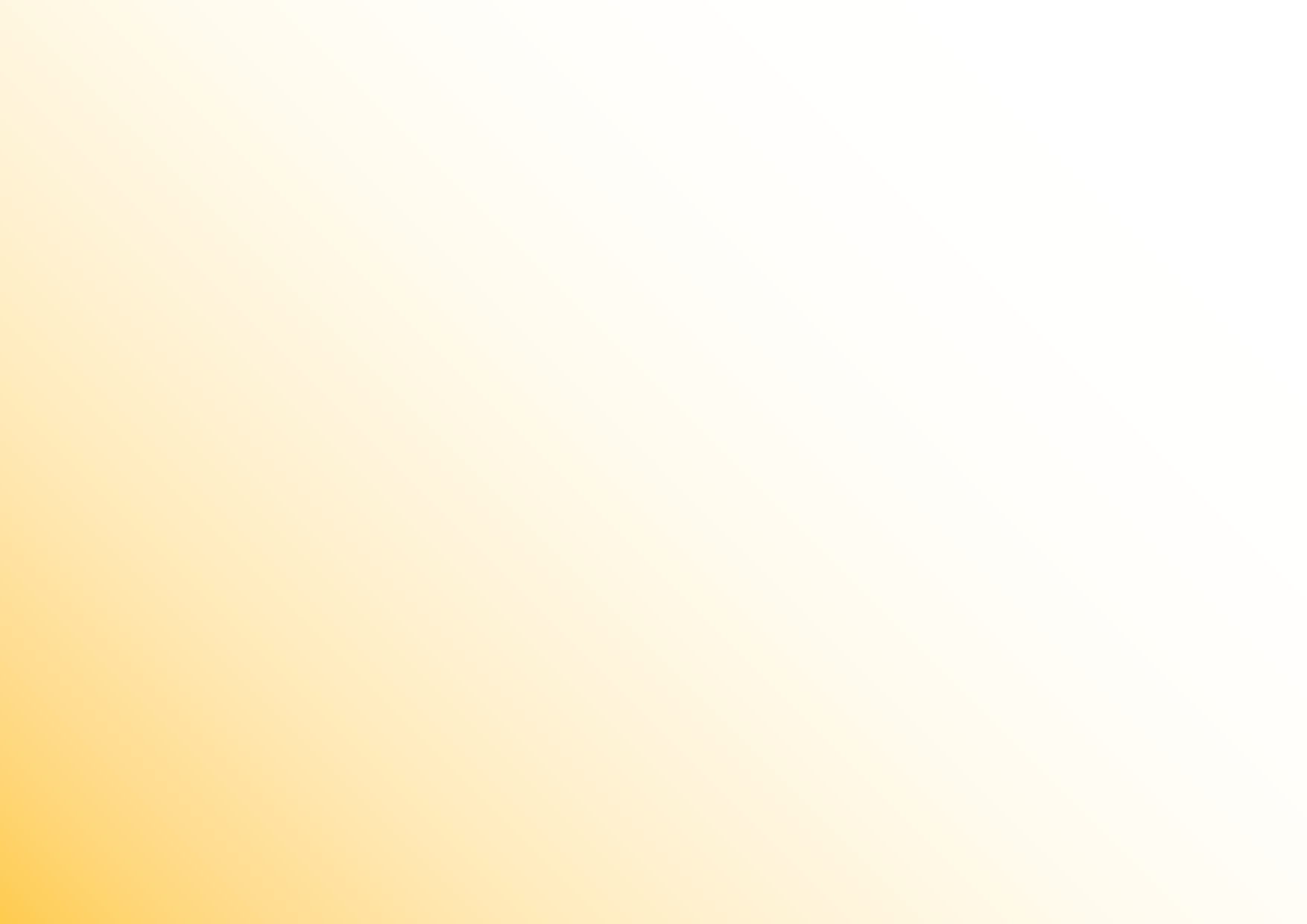 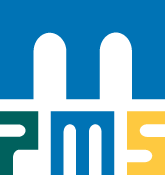 POVINNOSTI PACHATELE PŘI VÝKONU DOHLEDU
SPOLUPRACOVAT s probačním úředníkem (dále jen „PÚ“) způsobem, který mu PÚ stanoví a plnit probační plán dohledu.
DOSTAVOVAT SE k PÚ ve lhůtách, které mu stanovil.
INFORMOVAT PÚ o svém pobytu, zaměstnání a zdrojích obživy.
Dodržovat soudem uložená OMEZENÍ A POVINNOSTI.
INFORMOVAT PÚ o jiných důležitých okolnostech určených PÚ pro výkon dohledu.
Umožnit PÚ VSTUP DO OBYDLÍ, ve kterém se zdržuje.
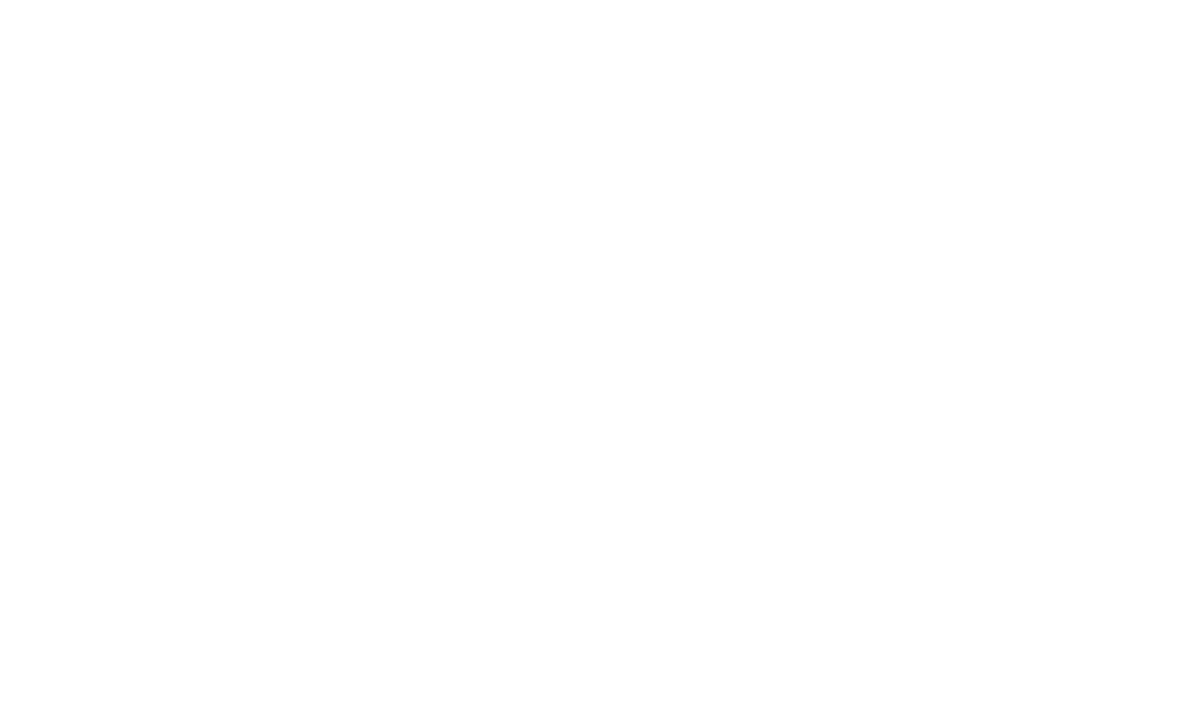 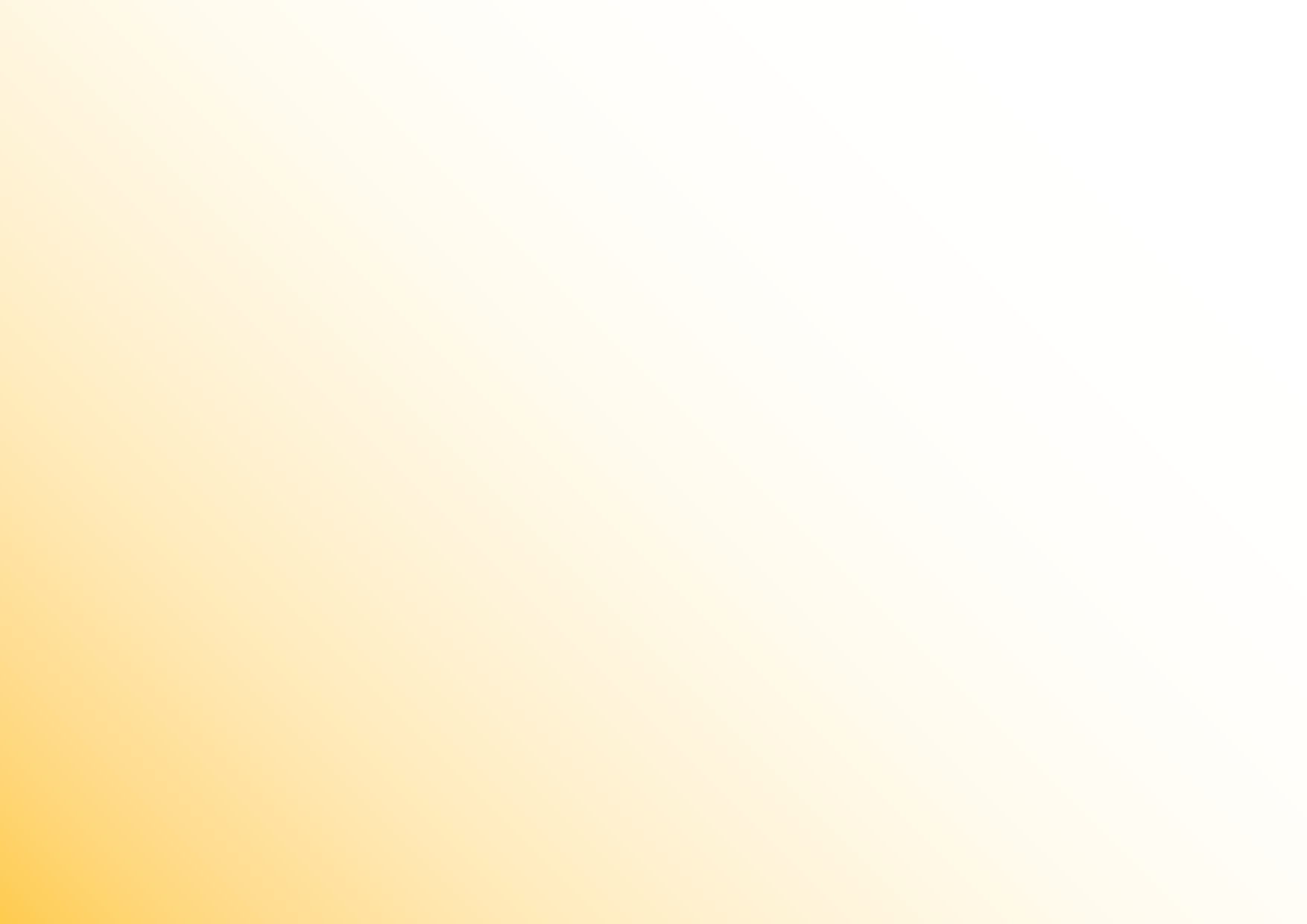 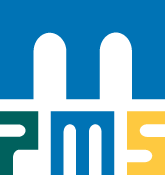 POVINNOSTI A OPRÁVNĚNÍ PÚ
Vykonávat dohled nad pachatelem v souladu s rozhodnutím soudu a vytvořeným probačním plánem dohledu. 
Plnit pokyny předsedy senátu (soudce).
Pravidelně aktualizovat probační plán s přihlédnutím k osobním, rodinným a jiným poměrům pachatele.
Být odsouzenému nápomocen v jeho záležitostech.
Poruší-li pachatel závažným způsobem nebo opakovaně podmínky dohledu, probační plán nebo soudem uložené povinnosti, informuje o tom bez zbytečného odkladu soud. Při méně závažném porušení PU pachatele upozorní a poučí ho, že při opakovaném porušení bude informovat předsedu senátu.
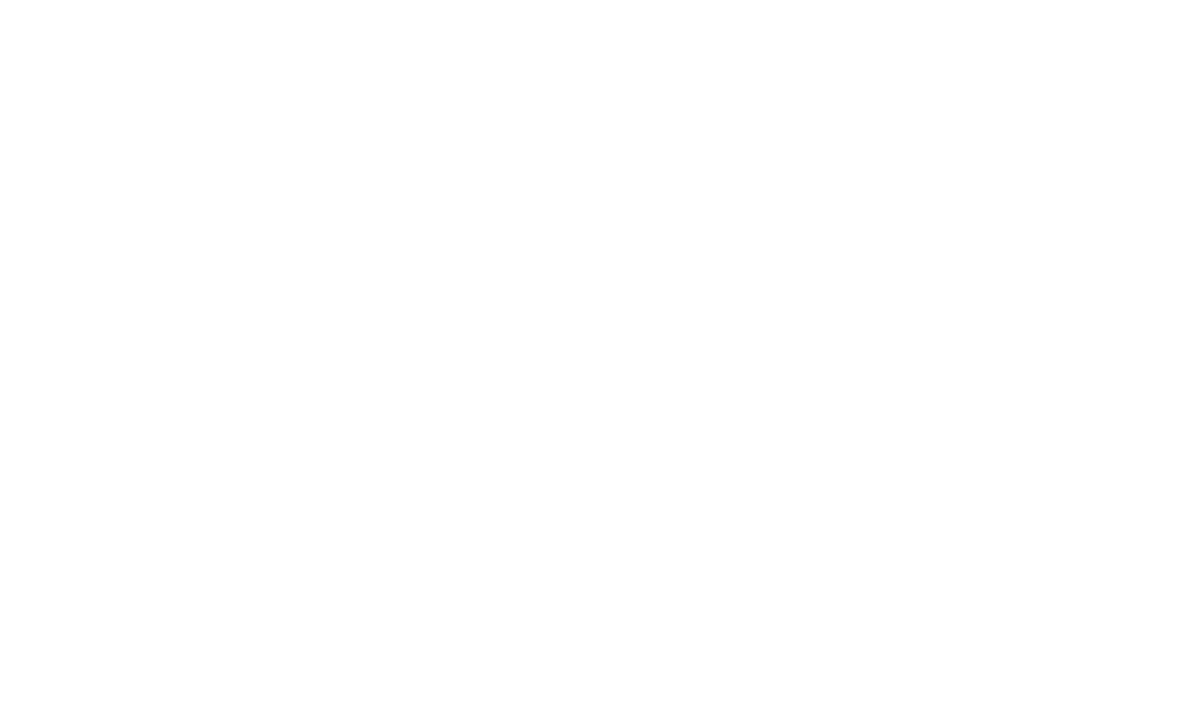 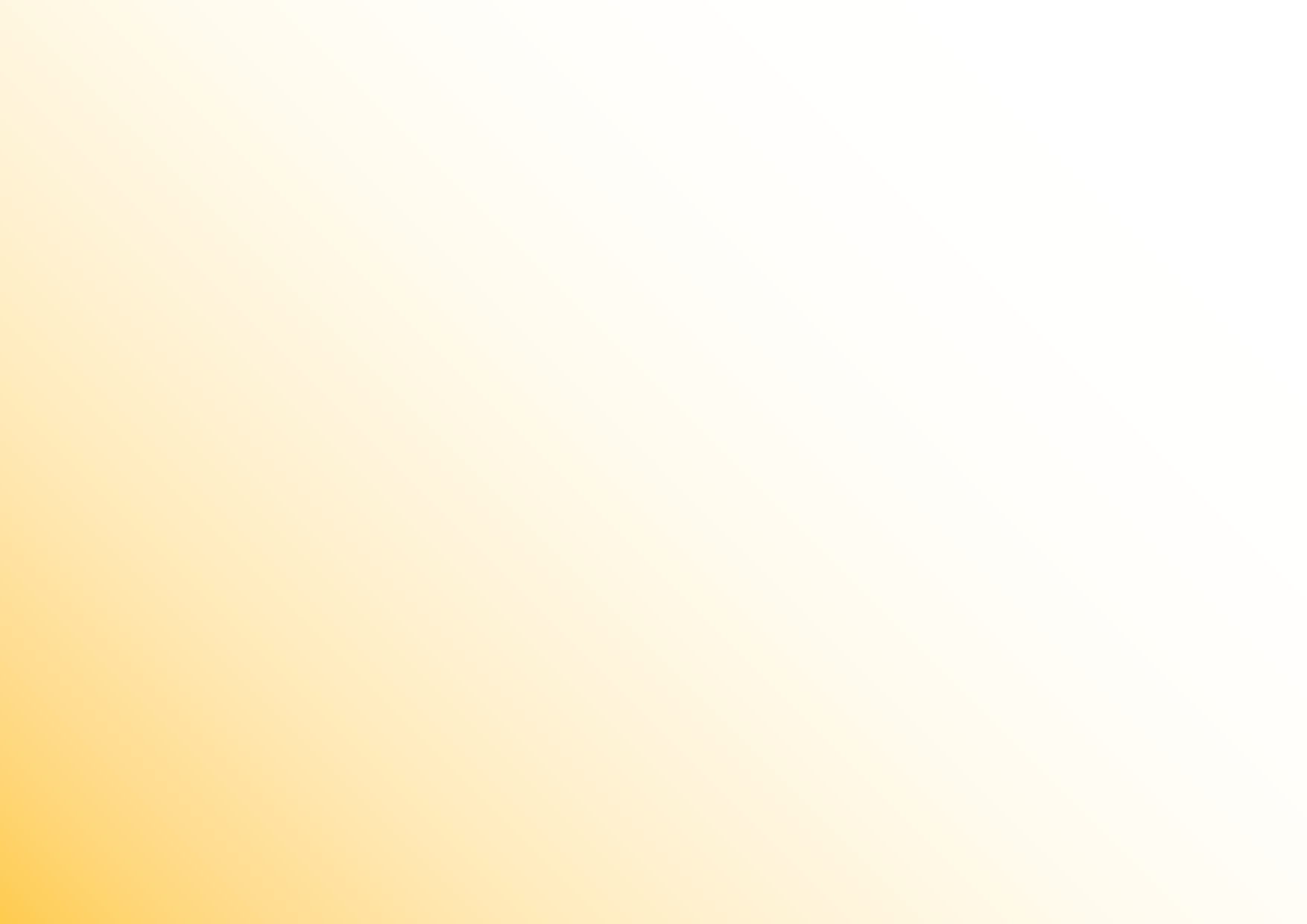 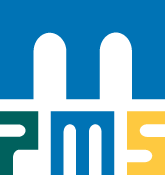 POVINNOSTI A OPRÁVNĚNÍ PÚ
Nestanoví-li předseda senátu jinak, zpracuje nejméně 1x za 6 měsíců zprávu, ve které informuje o průběhu dohledu, o dodržování uložených povinností a o poměrech pachatele.
PMS má oprávnění obracet se na všechny osoby (fyzické i právnické) a státní orgány s dožádáním o sdělení potřebných údajů a tyto jsou povinny údaje sdělit.
PÚ zachovává mlčenlivost v souvislosti s výkonem profese.
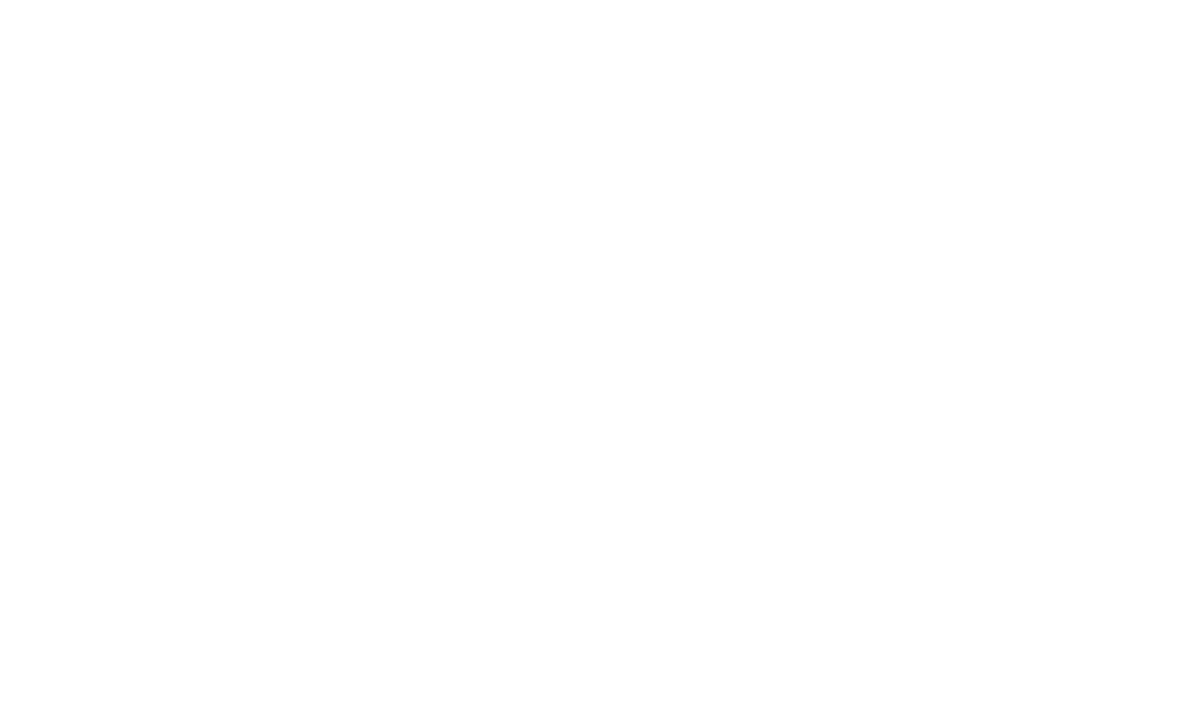 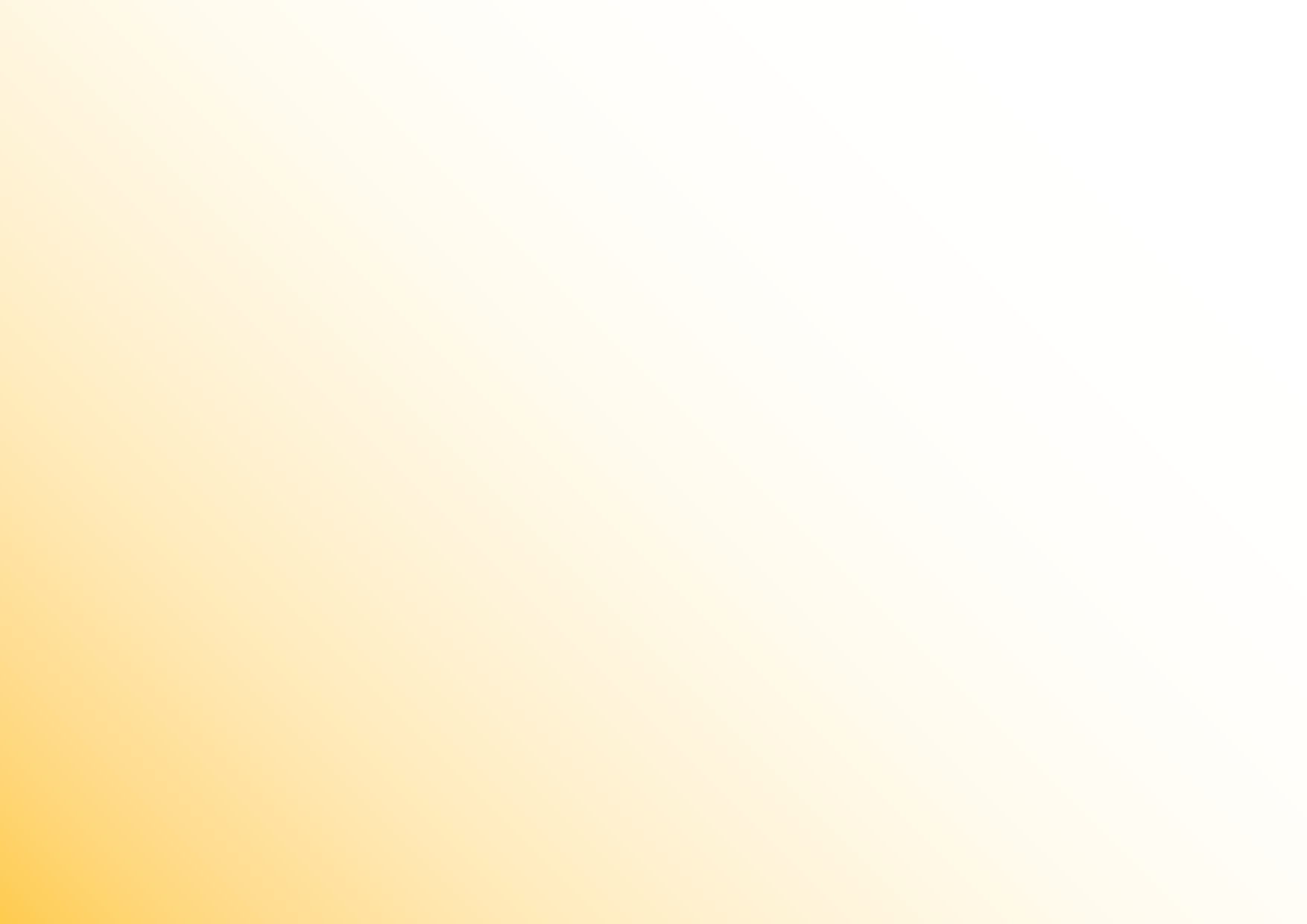 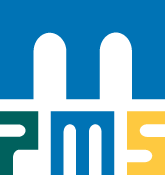 ZÁSADY PRÁCE S KLIENTEM
Informovanost, jasně stanovená pravidla spolupráce
nekompromisně trvat na pravidlech = důslednost
transparentnost
navázání konstruktivního vztahu, vzájemná spolupráce
přiměřenost pomoci / kontroly
aktivizace klienta k samostatnému řešení potíží  důraz na přijetí odpovědnosti
plánovat malé, konkrétní cíle směřující k vedení řádného života
respekt k individualitě
pravidelná, systematická práce s klientem
zákonnost
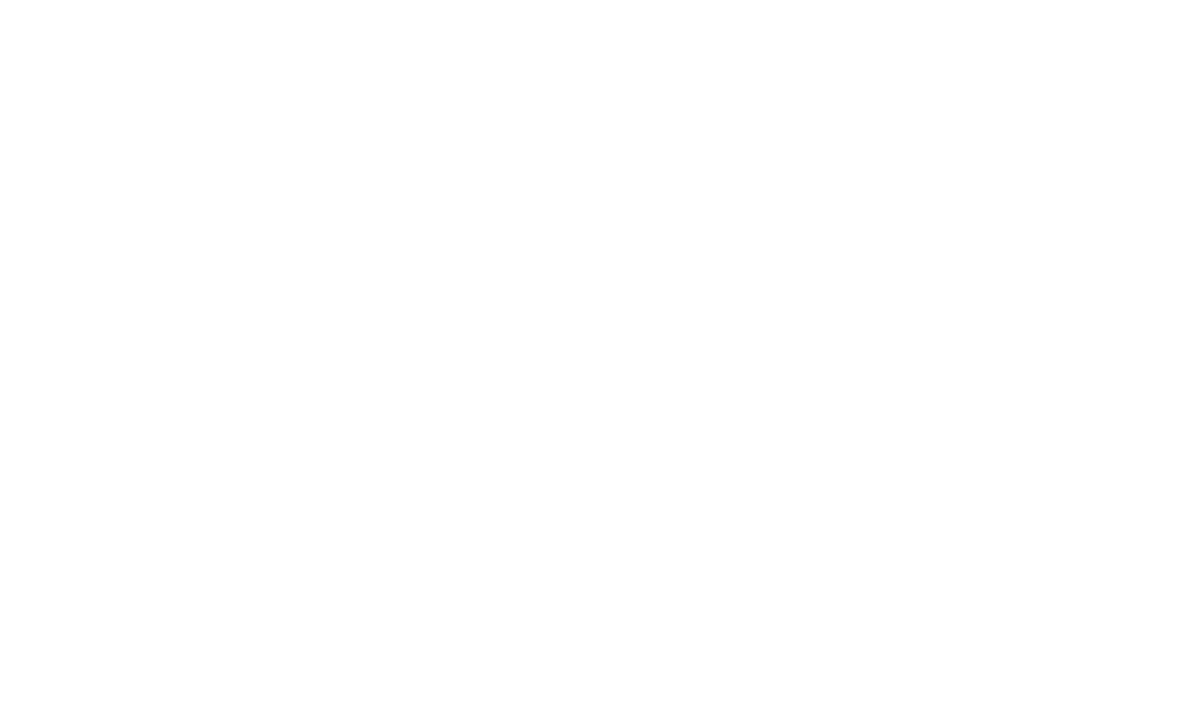 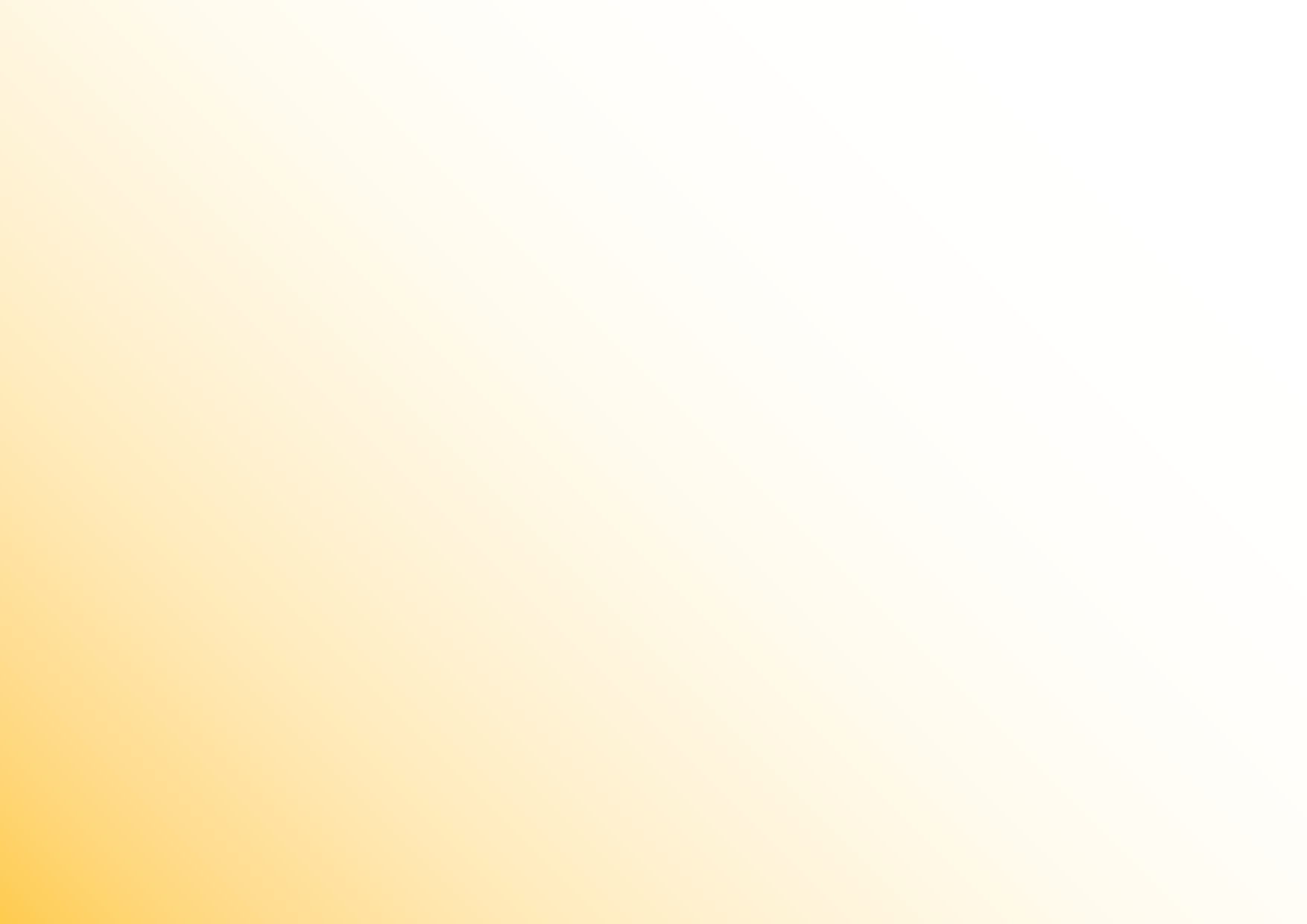 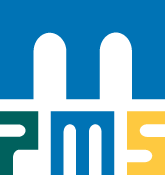 ANALÝZA RIZIK A POTŘEB
Proces stanovení rizik a potřeb pachatele, který PÚ provádí prostřednictvím vyhodnocení informací, které získá z těchto zdrojů:
osobní rozhovor s pachatelem,
ověření údajů získaných od pachatele z jiných zdrojů,    
návštěva v místě bydliště pachatele,
navázání kontaktu s obětí nebo pozůstalými po oběti,
navázání kontaktu s orgány činnými v tr.řízení,
navázání kontaktu s odborníky, kteří jsou do práce s pachatelem zapojeni,
studiem dostupných materiálů – původního trestního spisu (zejména rozsudku, výpovědí pachatele a svědků, znaleckých posudků, opisu rejstříku trestů,...) a dalších podkladů.
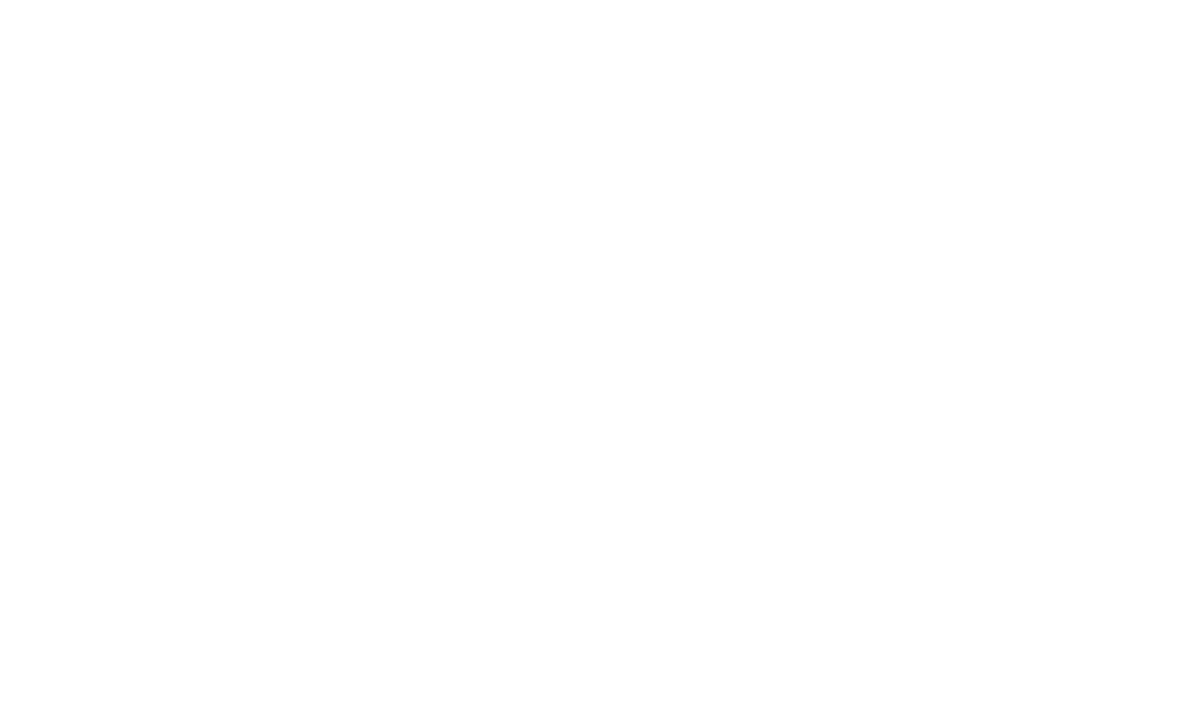 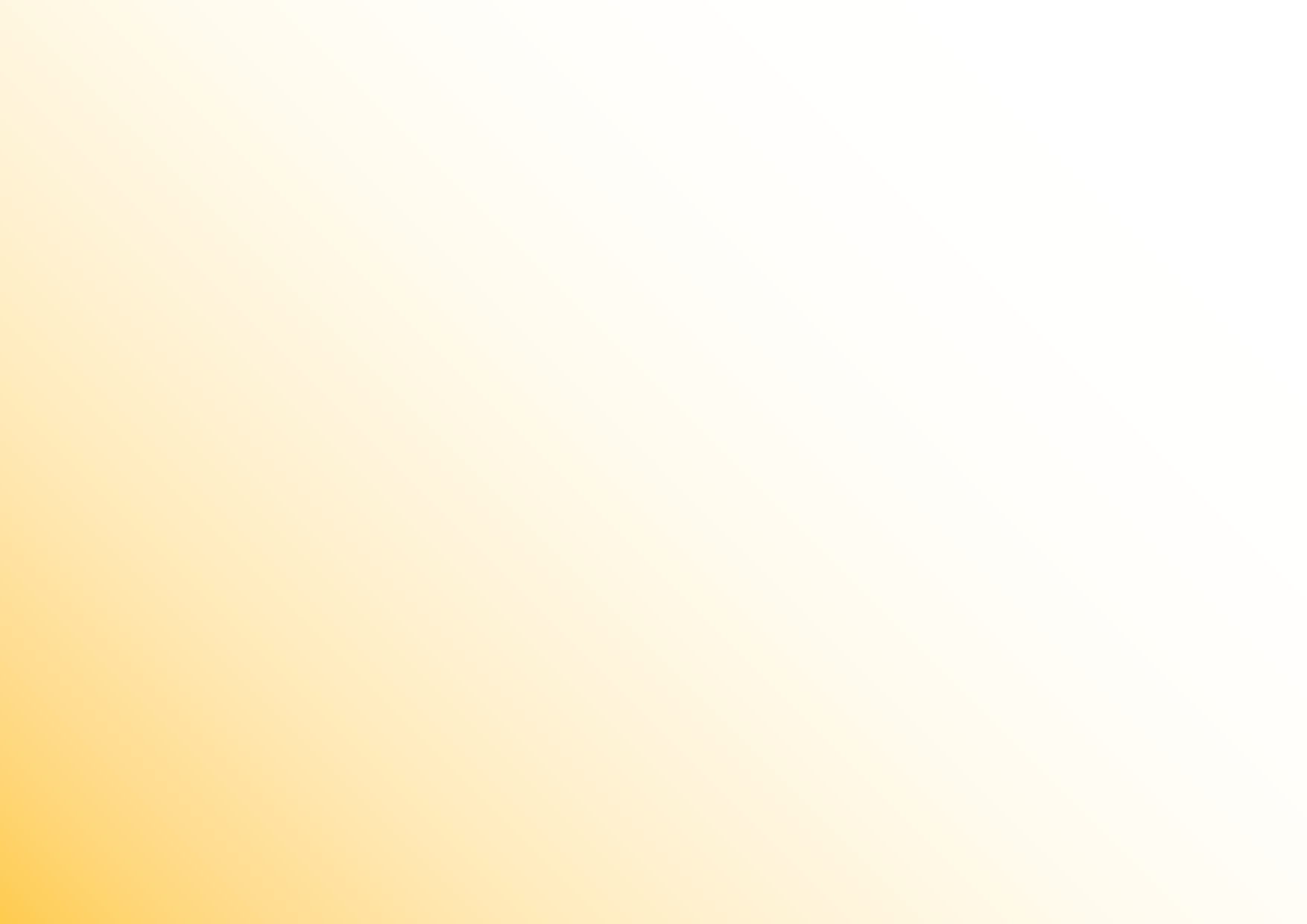 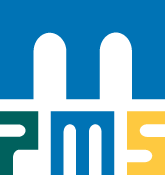 ANALÝZA RIZIK A POTŘEB
RIZIKO = nebezpečí, hrozba, pravděpodobnost nezdaru, recidivy, újmy.
RIZIKOVÝ FAKTOR  = okolnost podněcující vznik rizika, zvyšující pravděpodobnost jeho vzniku. 
 
Dělení rizikových faktorů:
STATICKÉ - v čase neměnné, např. věk, pohlaví, trestní minulost, dřívější výkon alternativních trestů, aj.
DYNAMICKÉ - v čase proměnlivé, např. rodinná situace, kriminální vazby, užívání drog, finance, bydlení aj.
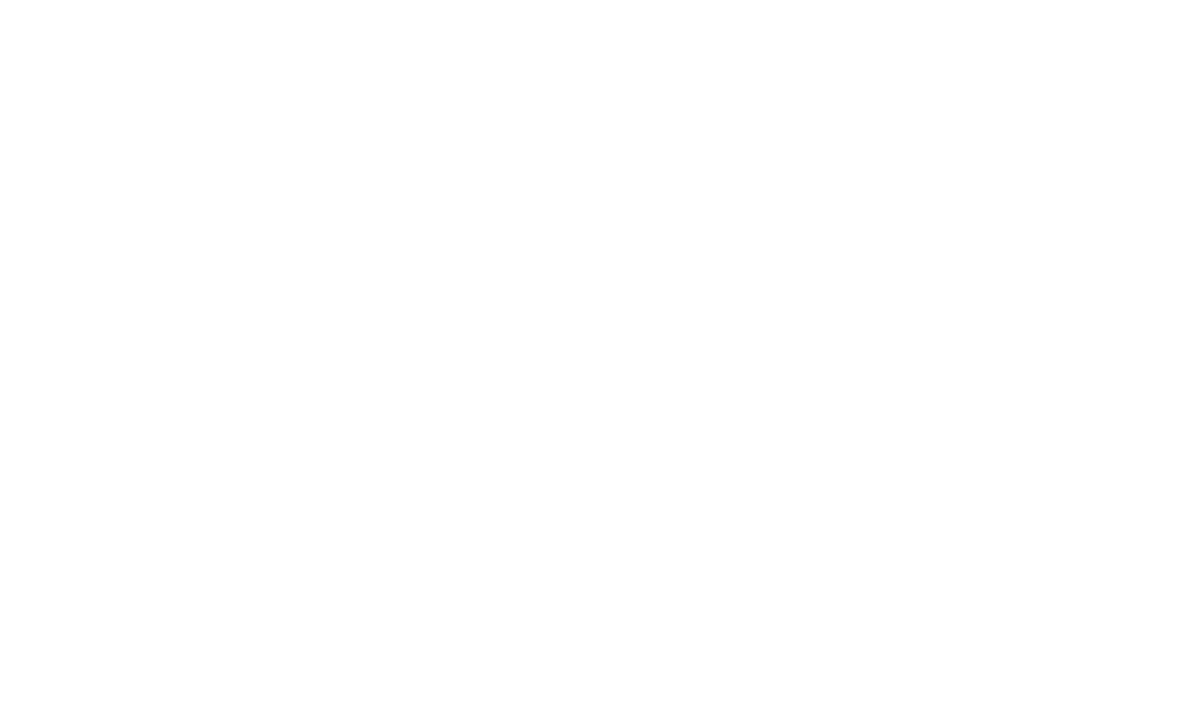 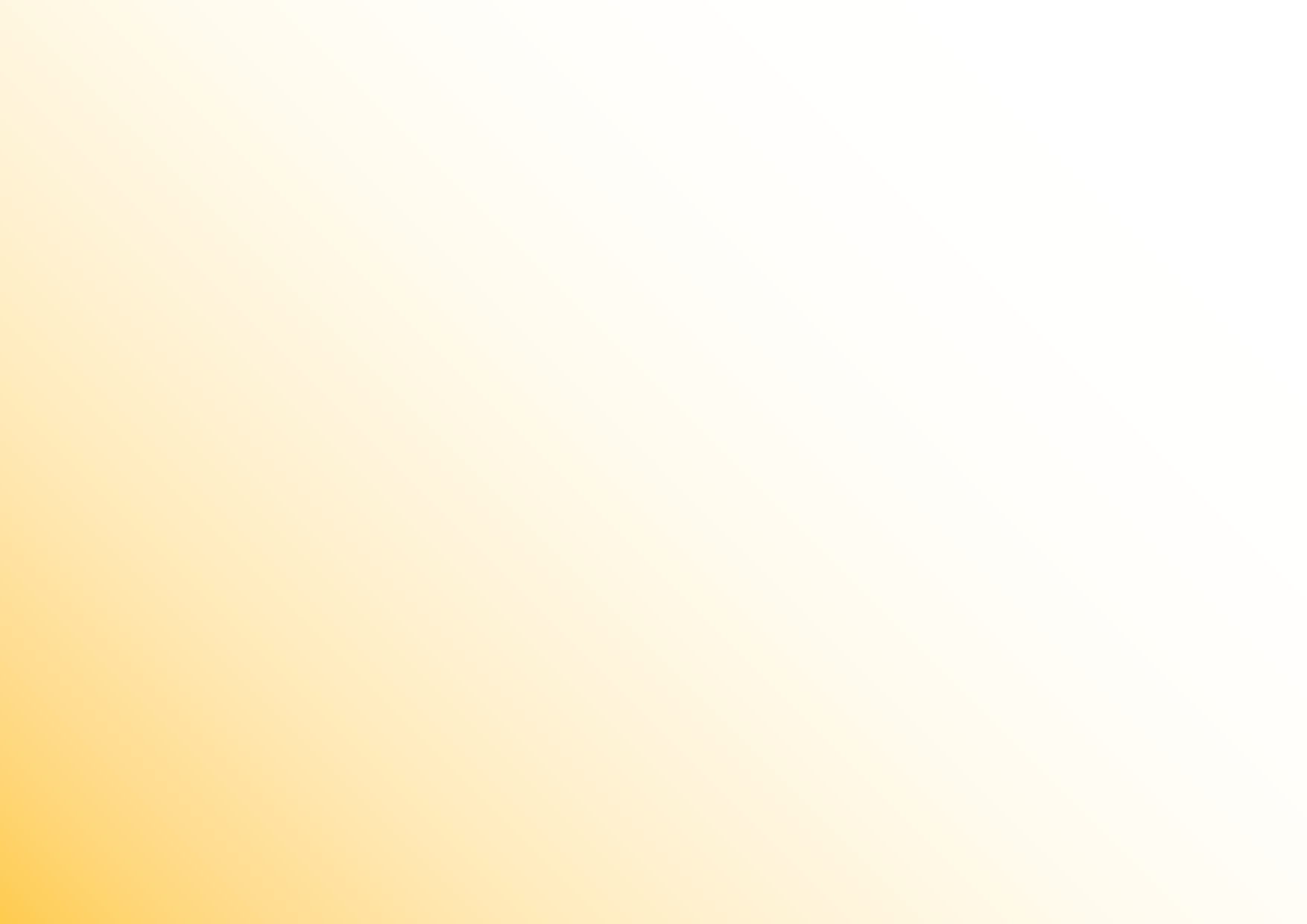 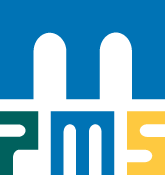 ANALÝZA RIZIK A POTŘEB
Analýza - pracovník se zaměří na následující oblasti:
     aktuální TČ, trestní minulost, okolnosti ovlivňující TČ, postoj obviněného k TČ a k oběti, potřeby obviněného,  zaměstnání, vzdělání, finanční situace, bydlení, postoje, myšlení, chování obviněného, sociální okolí, závislosti, zdraví atd. 
 
    Vyhodnocování - určení pravděpodobnosti další trestné činnosti:
určit míru rizika recidivy a újmy (nízká, střední, vysoká)
charakter újmy (materiální, sexuální, na zdraví, životě, psychická)
uvést zdroje, důvody vyhodnocení (proč si to myslím?) 
Co konkrétně by se mohlo stát, komu, za jakých okolností a s jakými dopady?
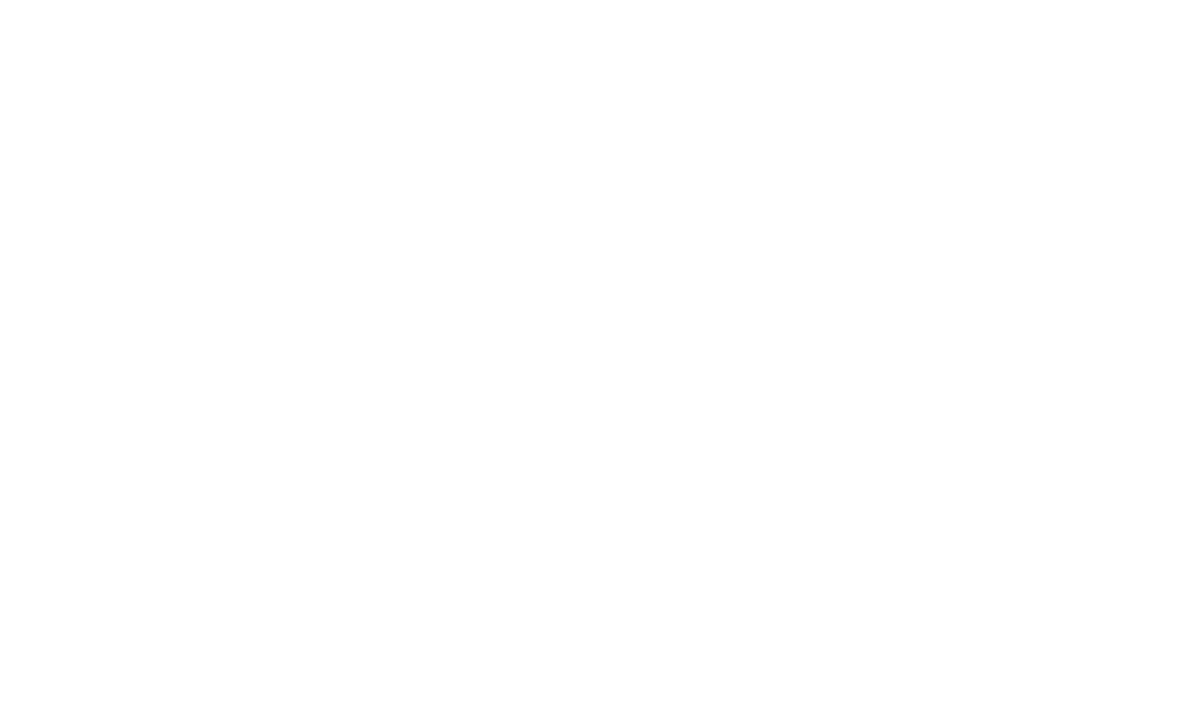 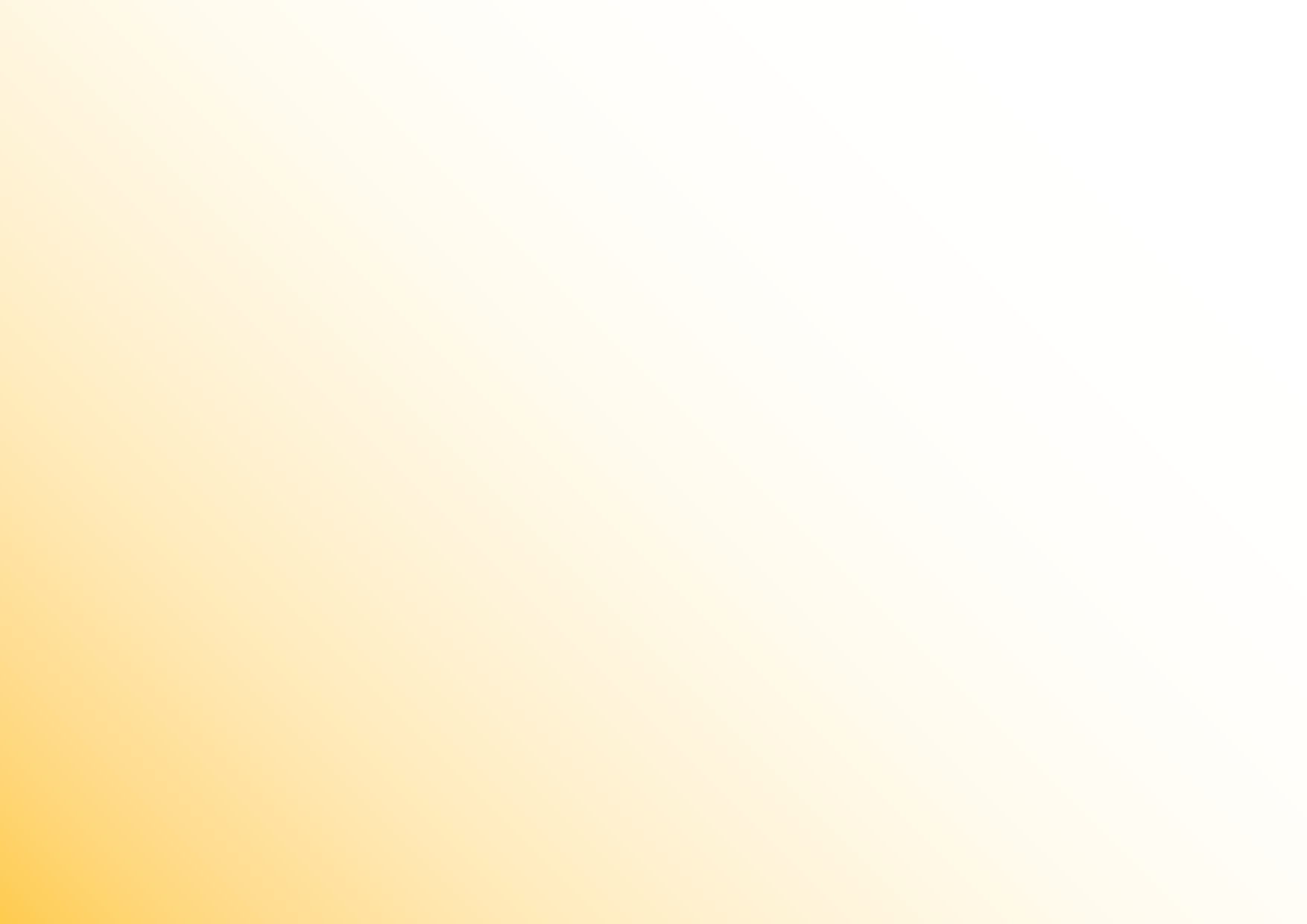 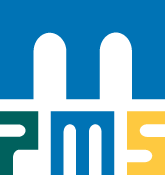 ANALÝZA RIZIK A POTŘEB
z vyhodnocení vyplývá závažnost případu,
ta určuje míru intenzity a charakter intervence (konkrétní podobu výkonu dohledu, doporučované alternativy),
PÚ musí výsledky analýzy zohlednit při sestavení probačního plánu dohledu - konkrétně stanoví, jakým způsobem bude rizika zmenšovat a jakým způsobem budou potřeby pachatele řešeny (např. dokladovat placení náhrady škody, zkontaktovat exekutora, testování – alkohol, drogy, atd.)
Důležitá je pravidelná kontrola ujednaného, vyhodnocení a aktualizace plánů.
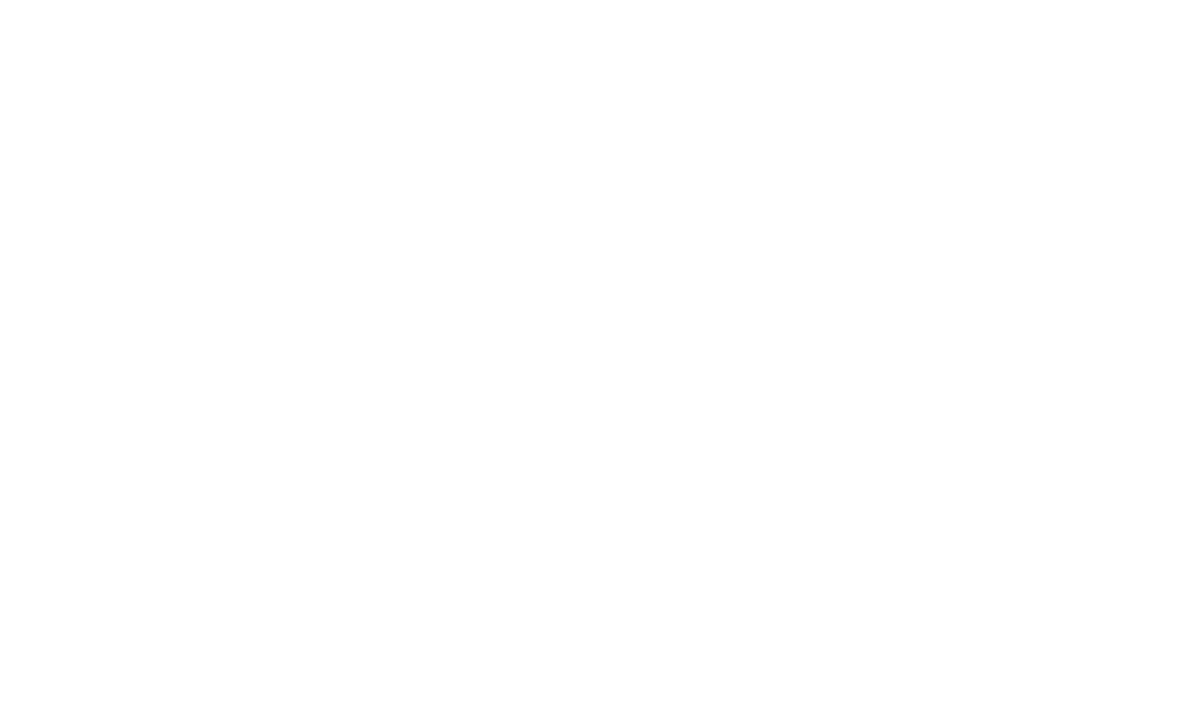 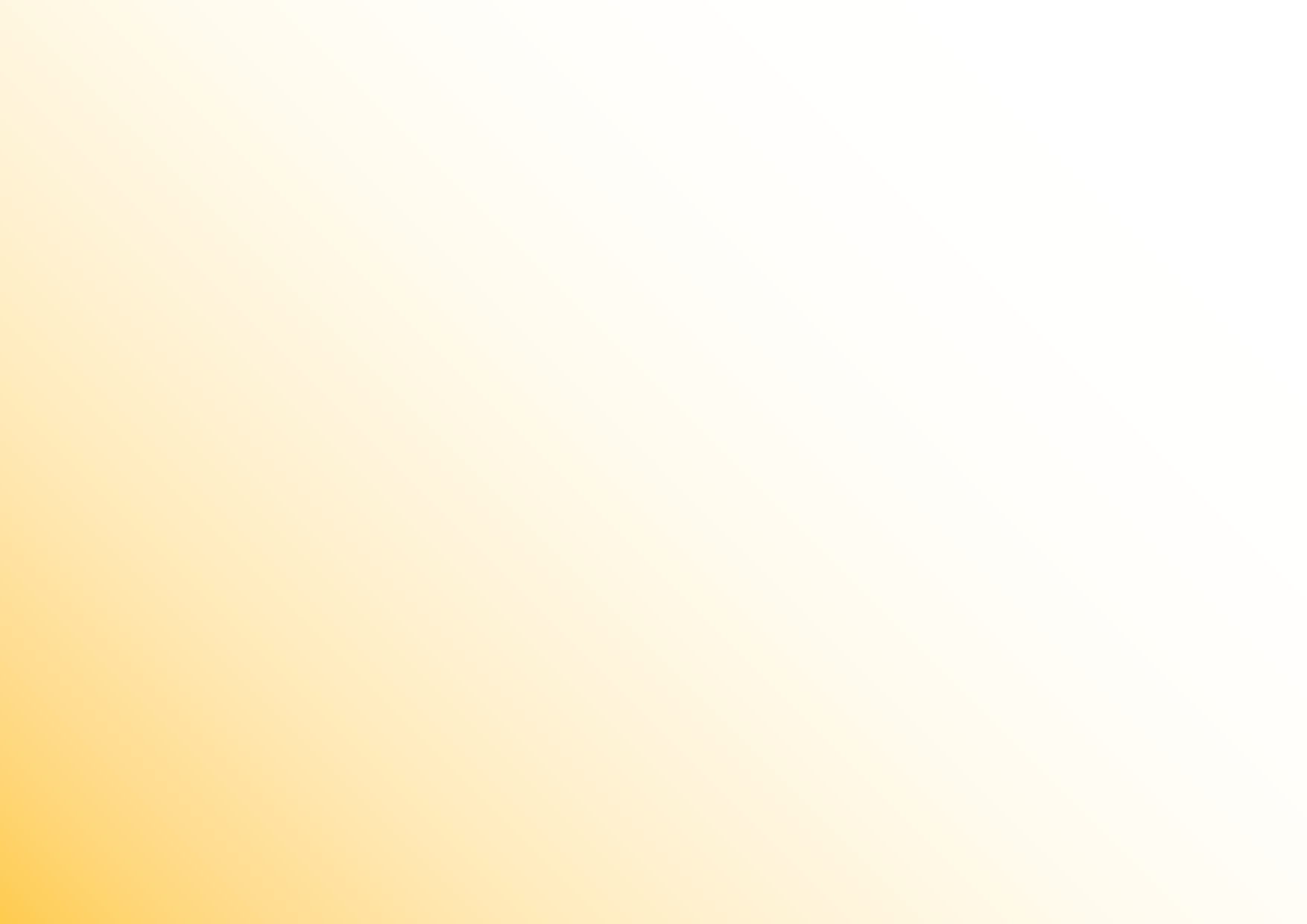 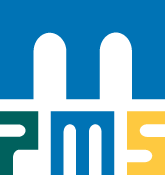 PROBAČNÍ PLÁN DOHLEDU
Jedná se o písemně zpracovanou individuální specifikaci, konkretizaci výkonu dohledu – základní nástroj efektivního výkonu dohledu. Je vytvářen ve spolupráci s klientem a to formou srozumitelnou pro klienta. 
 
Obsahuje:
Pravidla spolupráce
Identifikace a pojmenování specifických potřeb a zájmů  jejich naplnění společensky přijatelným způsobem (konkrétní, dílčí cíle a způsoby jejich naplnění – kdo, co, dokdy, jak udělá)
Zohlednění soudem uložených povinností a omezení
Hodnocení úspěchů spolupráce  mapa cesty
Průběžná aktualizace
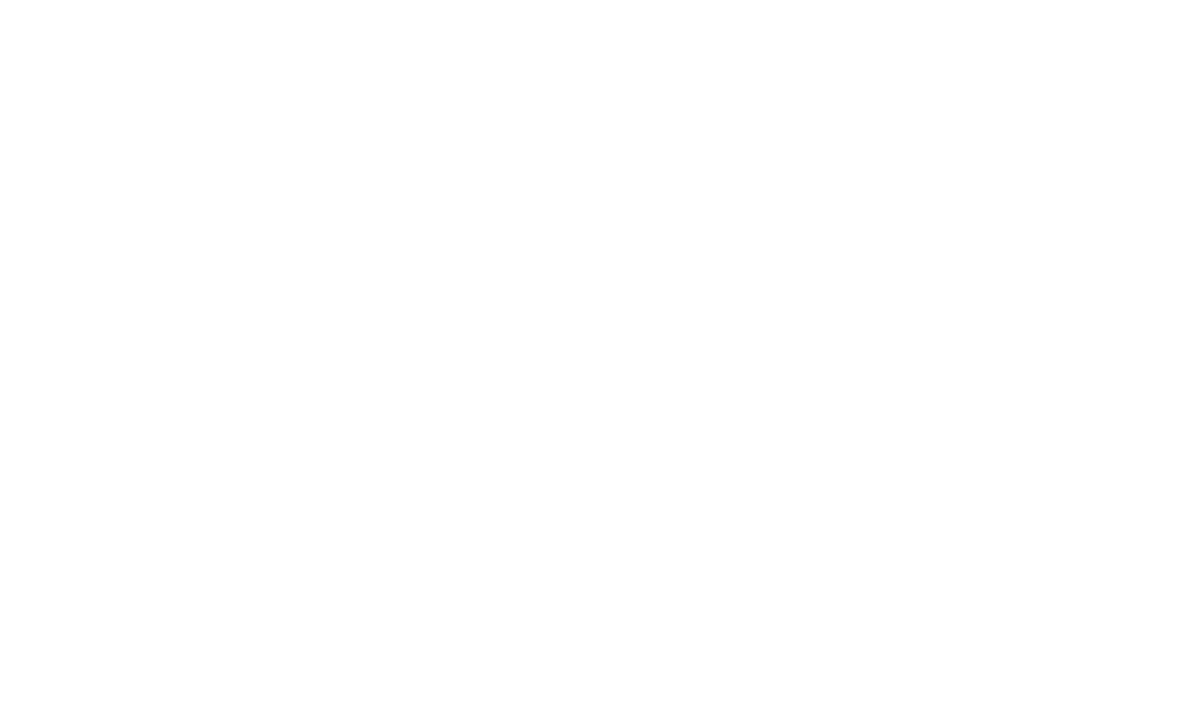 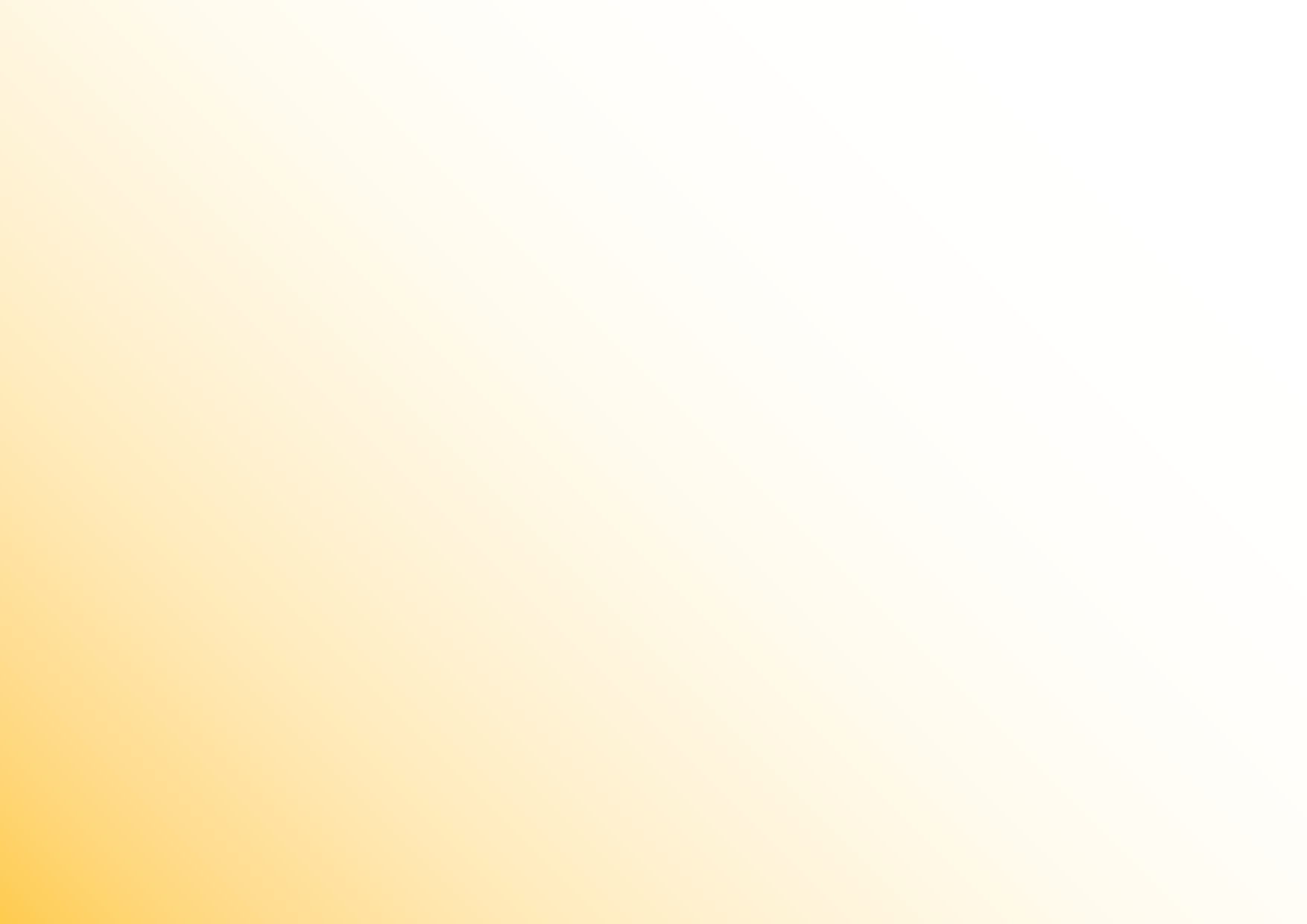 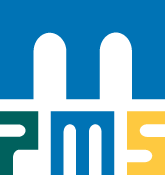 PROBAČNÍ PLÁN DOHLEDU - PŘÍNOS
Jasně stanovená pravidla spolupráce
Jasně stanovené cíle – objektivní hodnocení spolupráce při jednání s klientem
Práce s úspěchem, pozitivy  motivace
Hledání, co a jak měnit
Vytváří podklad pro hodnocení spolupráce pro potřeby informování soudu
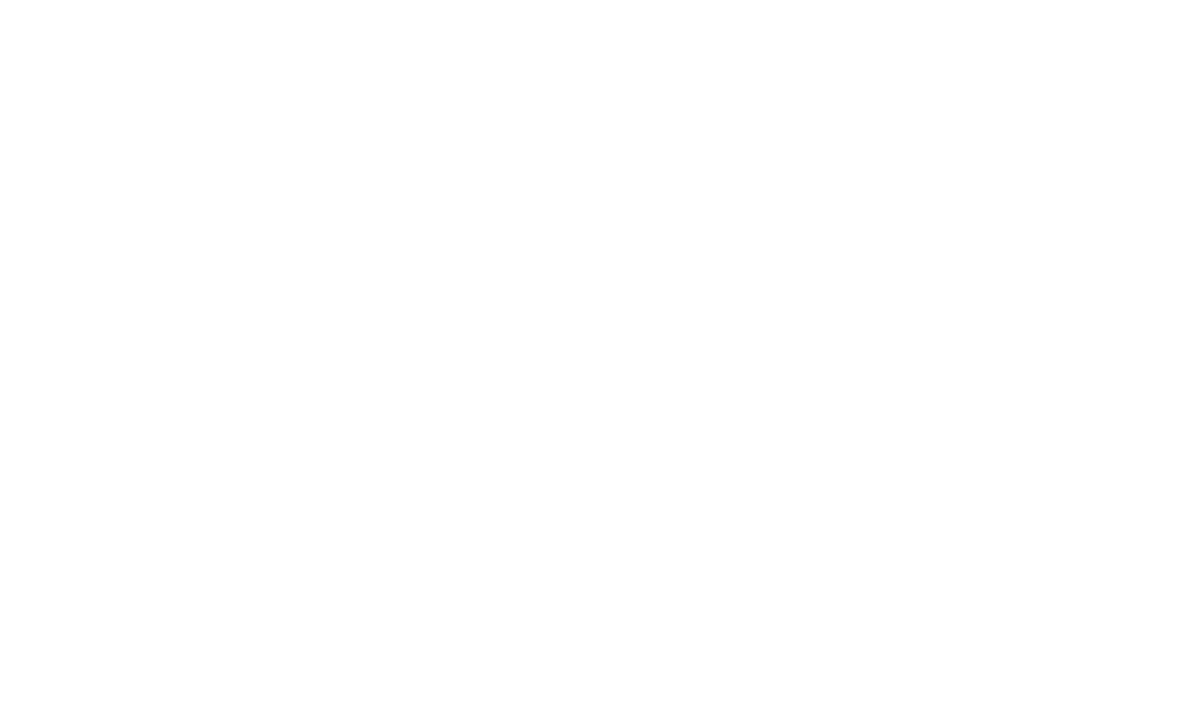 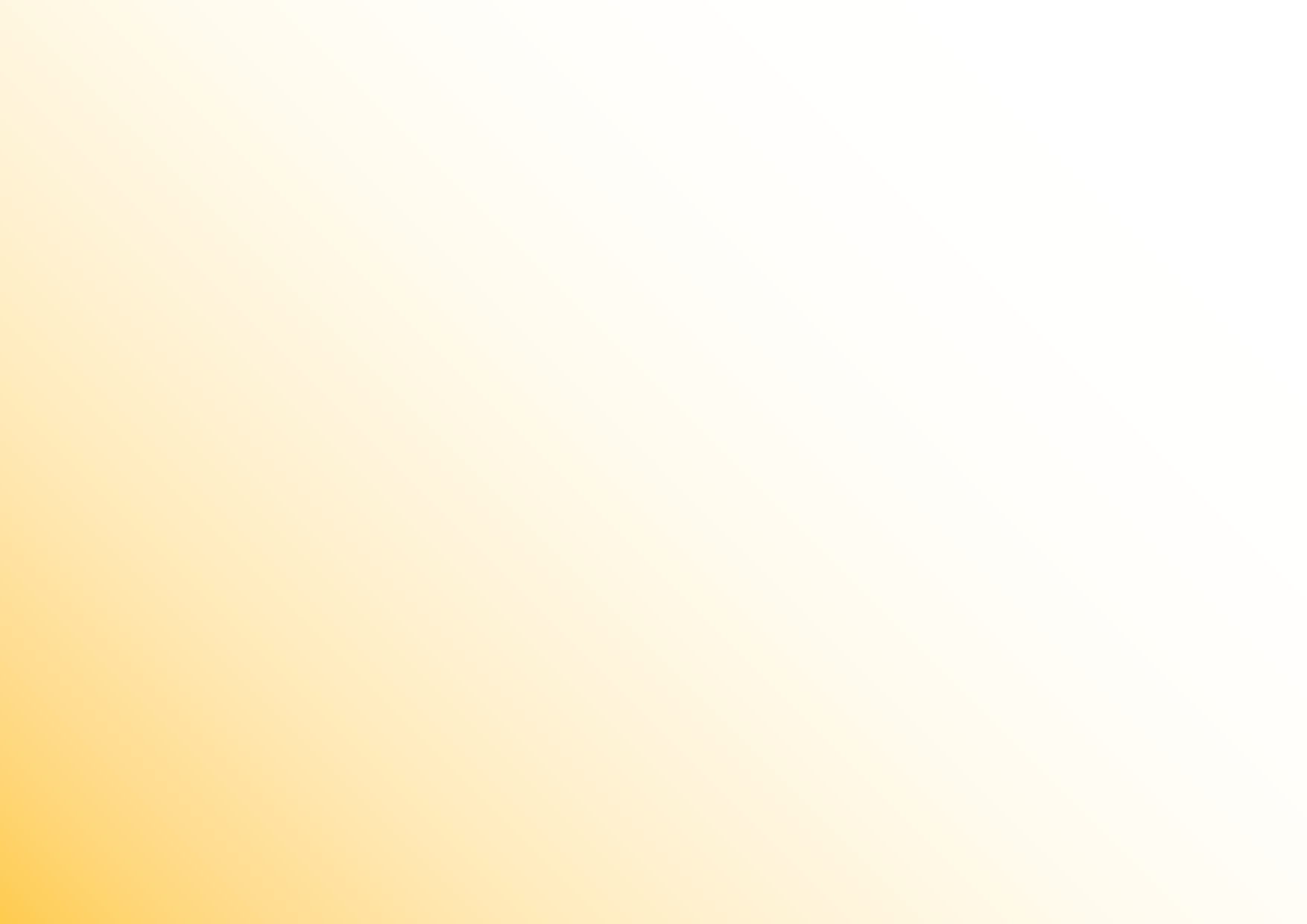 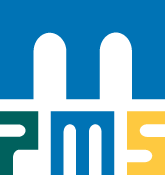 PAROLE – PODMÍNĚNÉ PROPUŠTĚNÍ Z VTOS
Zákon dává možnost podmíněného propuštění z výkonu trestu odnětí svobody (zpravidla po výkonu poloviny trestu, při splnění zákonem daných podmínek dříve, u závažných trestných činů a při uložení trestu odnětí svobody nad 20 až do 30 let po 2/3 trestu, u odsouzených k výjimečnému trestu  na doživotí může být podmíněně propuštěn až po nejméně 20 letech), 
jestliže odsouzený svým chováním a plněním svých povinností prokázal polepšení a může se od něj očekávat, že v budoucnu povede řádný život nebo soud příjme záruku za dovršení nápravy odsouzeného.
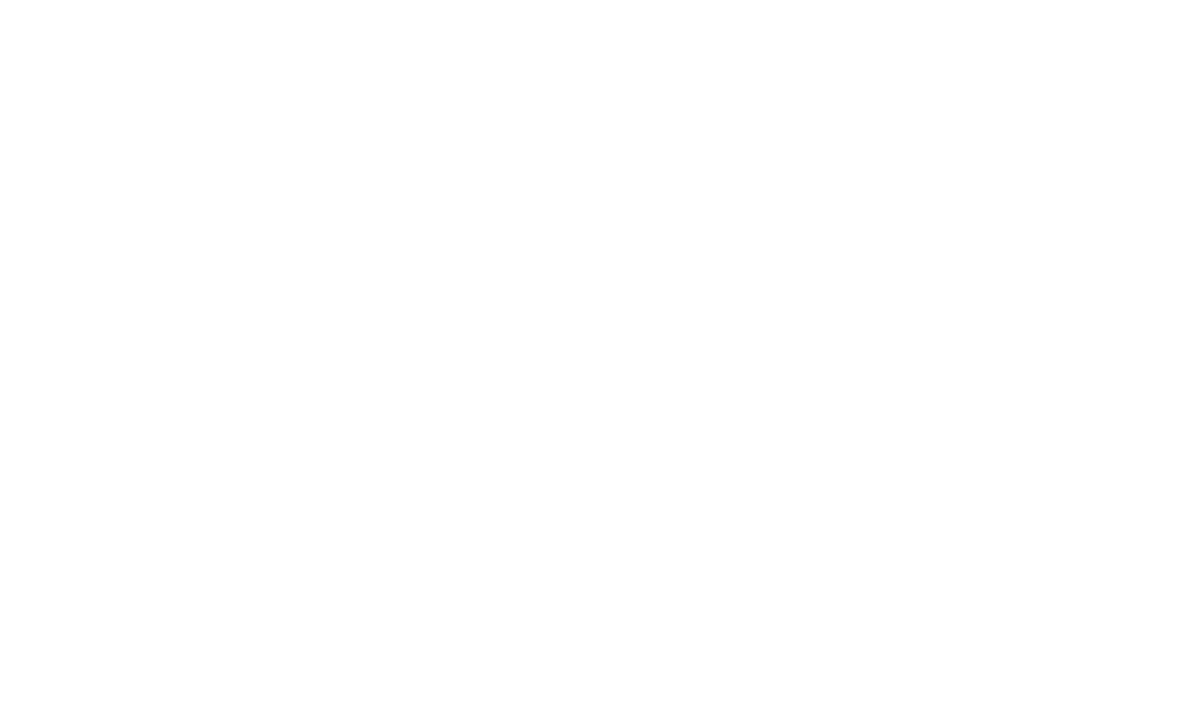 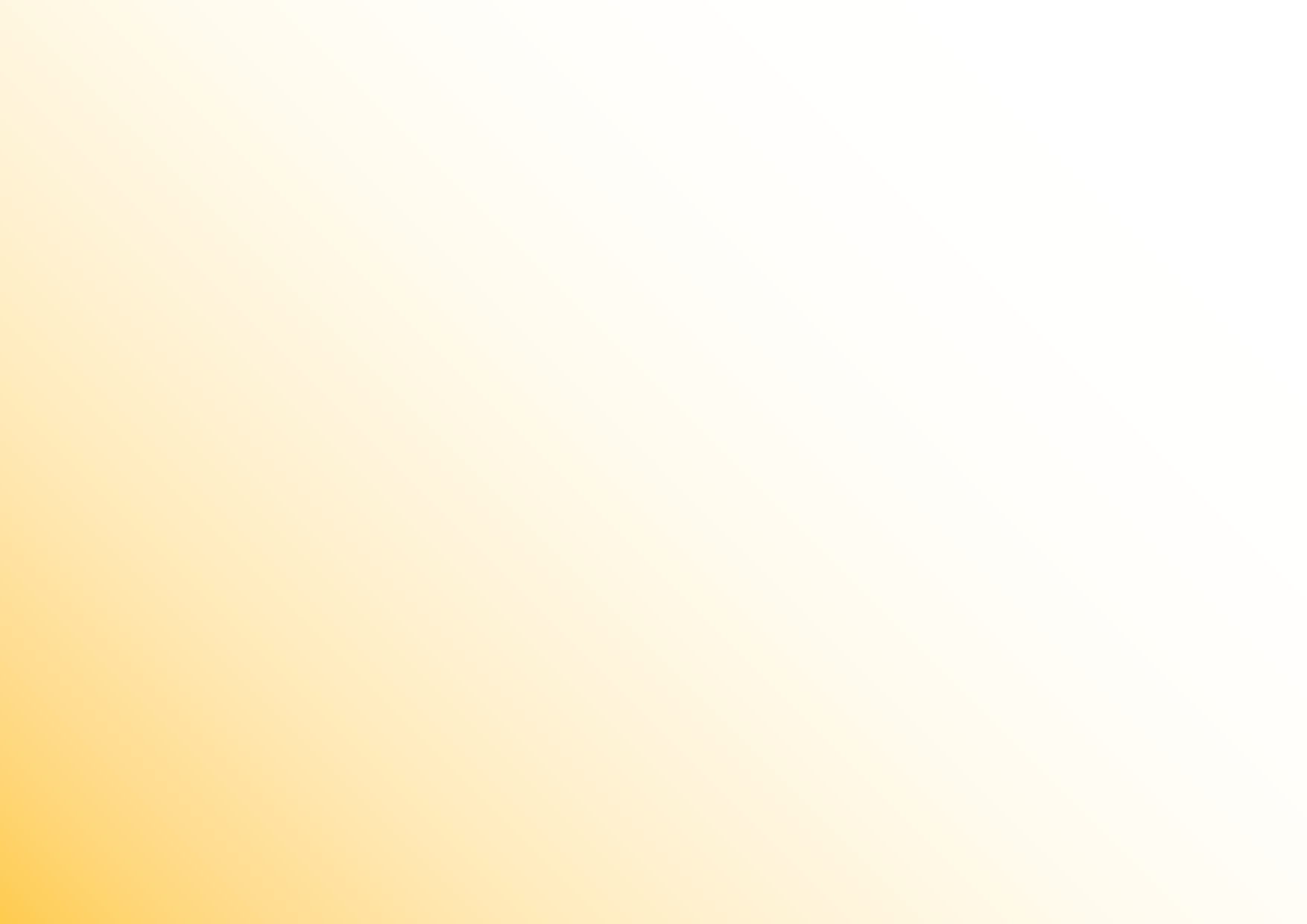 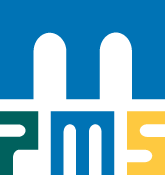 PAROLE – PODMÍNĚNÉ PROPUŠTĚNÍ Z VTOS
Odsouzenému, kterého soud podmíněně propustí před vykonáním poloviny trestu (§ 88/2) soud uloží specifické povinnosti a omezení, aby:
se ve zkušební době ZDRŽOVAL VE SVÉM OBYDLÍ zejména v noční době a ve dnech pracovního klidu a volna (celková doba nesmí přesáhnout 1 rok)
nebo aby VYKONAL PRÁCE VE PROSPĚCH OBCÍ, státních nebo jiných obecně prospěšných institucí (50 až 200 hodin),
nebo aby SLOŽIL URČENOU PENĚŽNÍ ČÁSTKU na pomoc obětem TČ na účet soudu (dle osobních a majetkových poměrů 2.000,- až 10.000.000,- Kč).
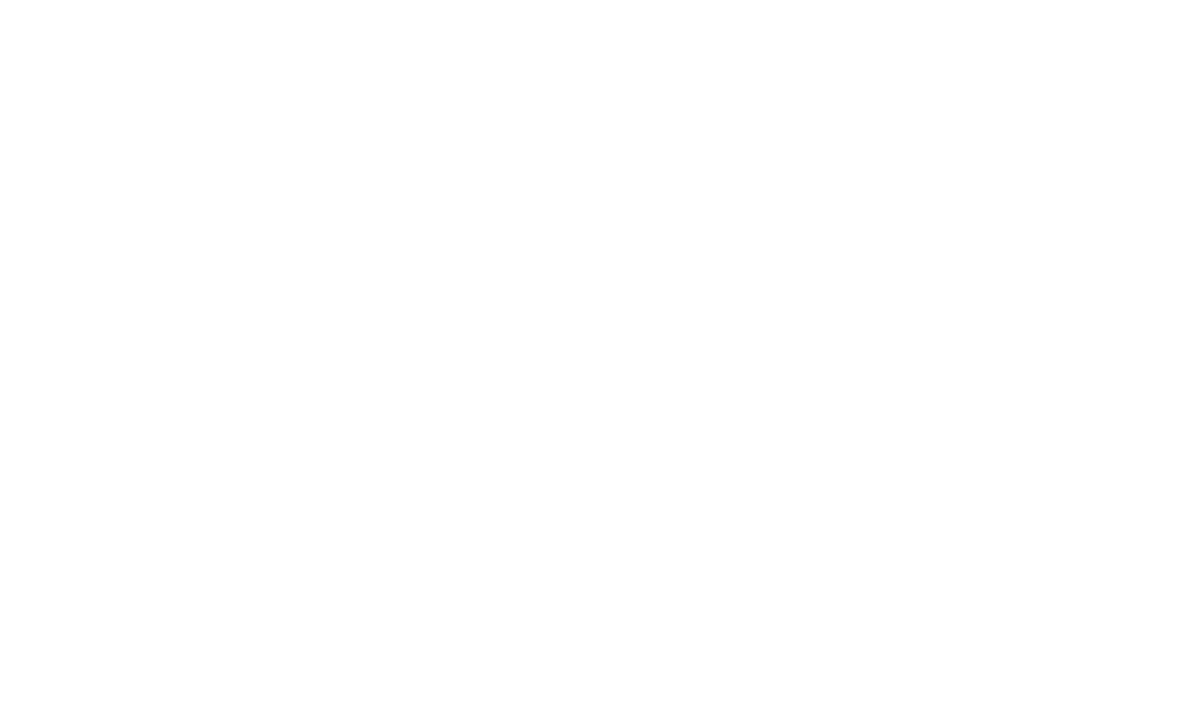 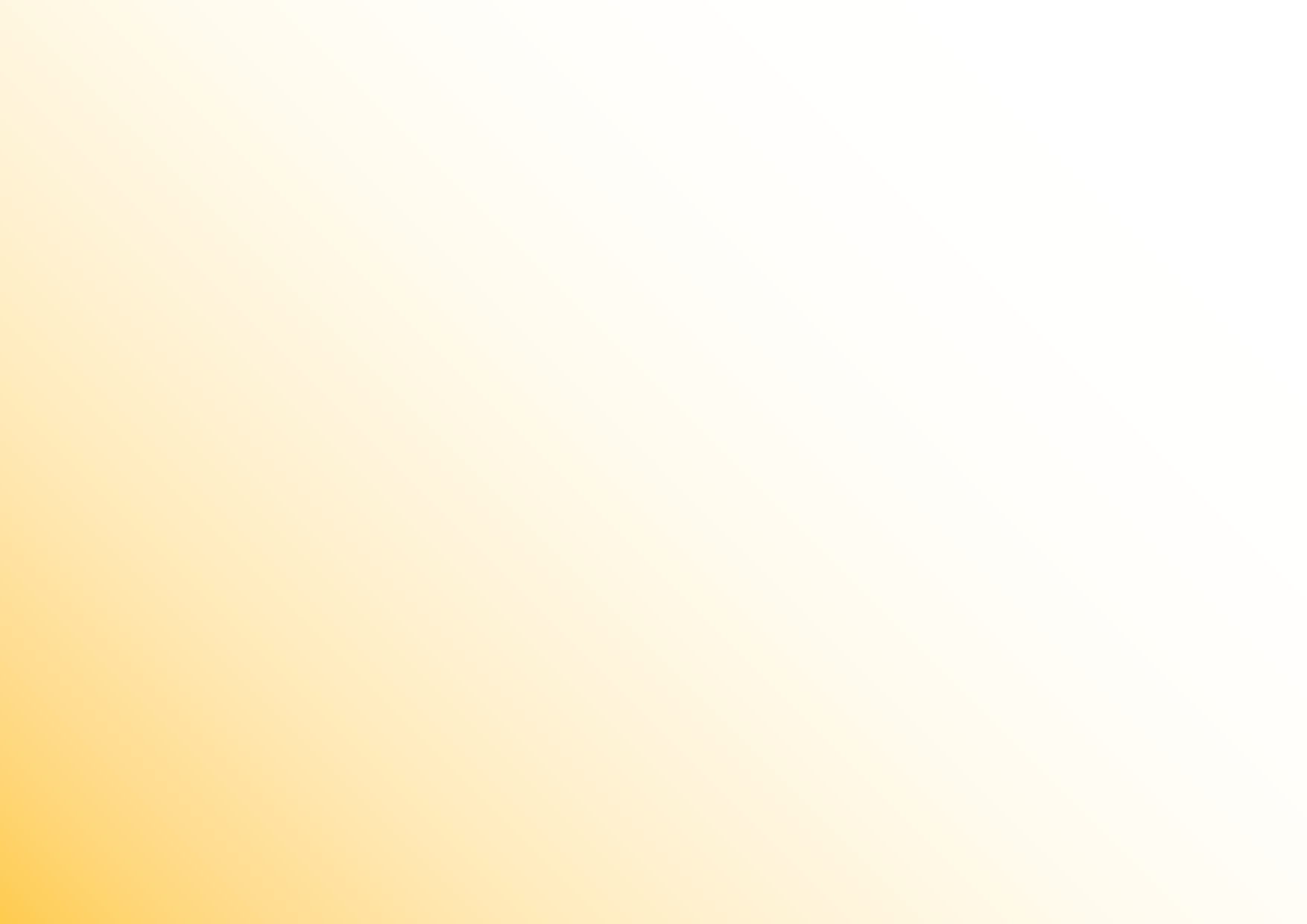 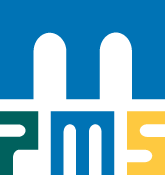 PAROLE – PODMÍNĚNÉ PROPUŠTĚNÍ Z VTOS
Podmíněné propuštění nepředstavuje nárokový institut -  přestože odsouzený splní povinné náležitosti, soud nemusí jeho žádosti vyhovět. 
Lze současně vyslovit dohled  i přiměřená omezení a povinnosti
Soud vychází ze spisového materiálu zahrnujícího zprávu věznice, rejstřík trestu, příp. zprávy z místa bydliště a další podklady, dále soud přihlíží, zda má odsouzený zajištěnu práci a bydlení.
Při zamítnutí žádosti lze znovu požádat po roce od pravomocného rozhodnutí.
Pokud soud žádosti vyhoví, opouští odsouzený věznici po právní moci rozhodnutí.
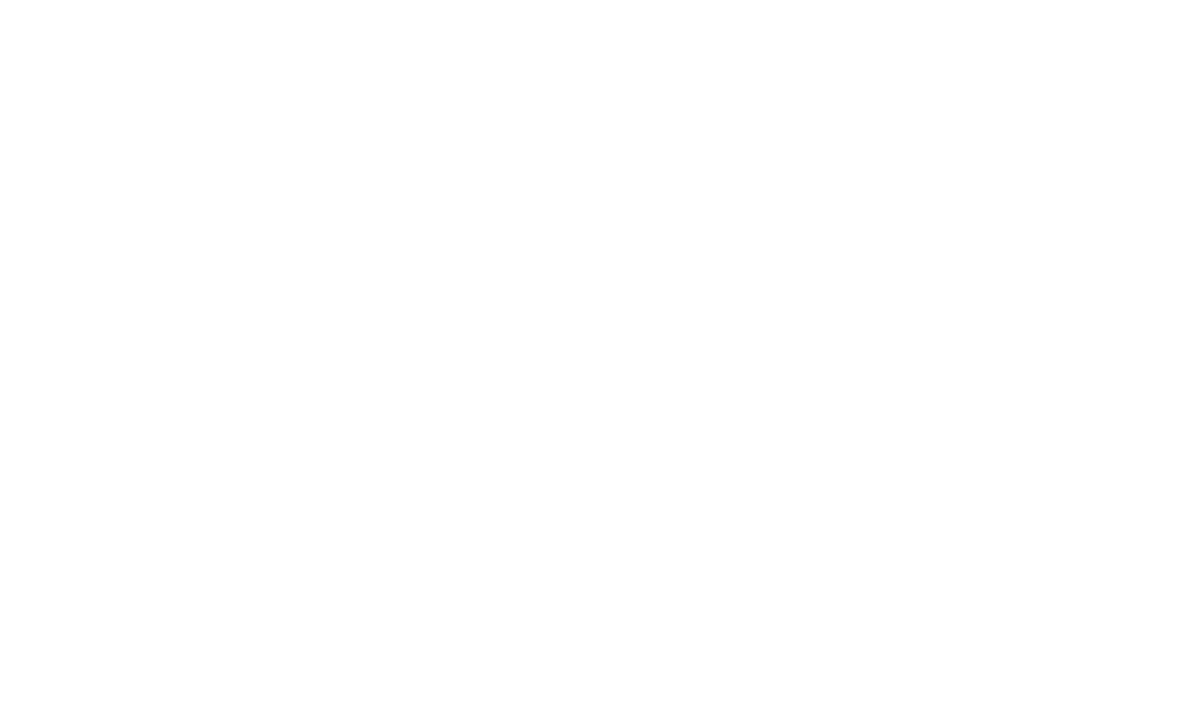 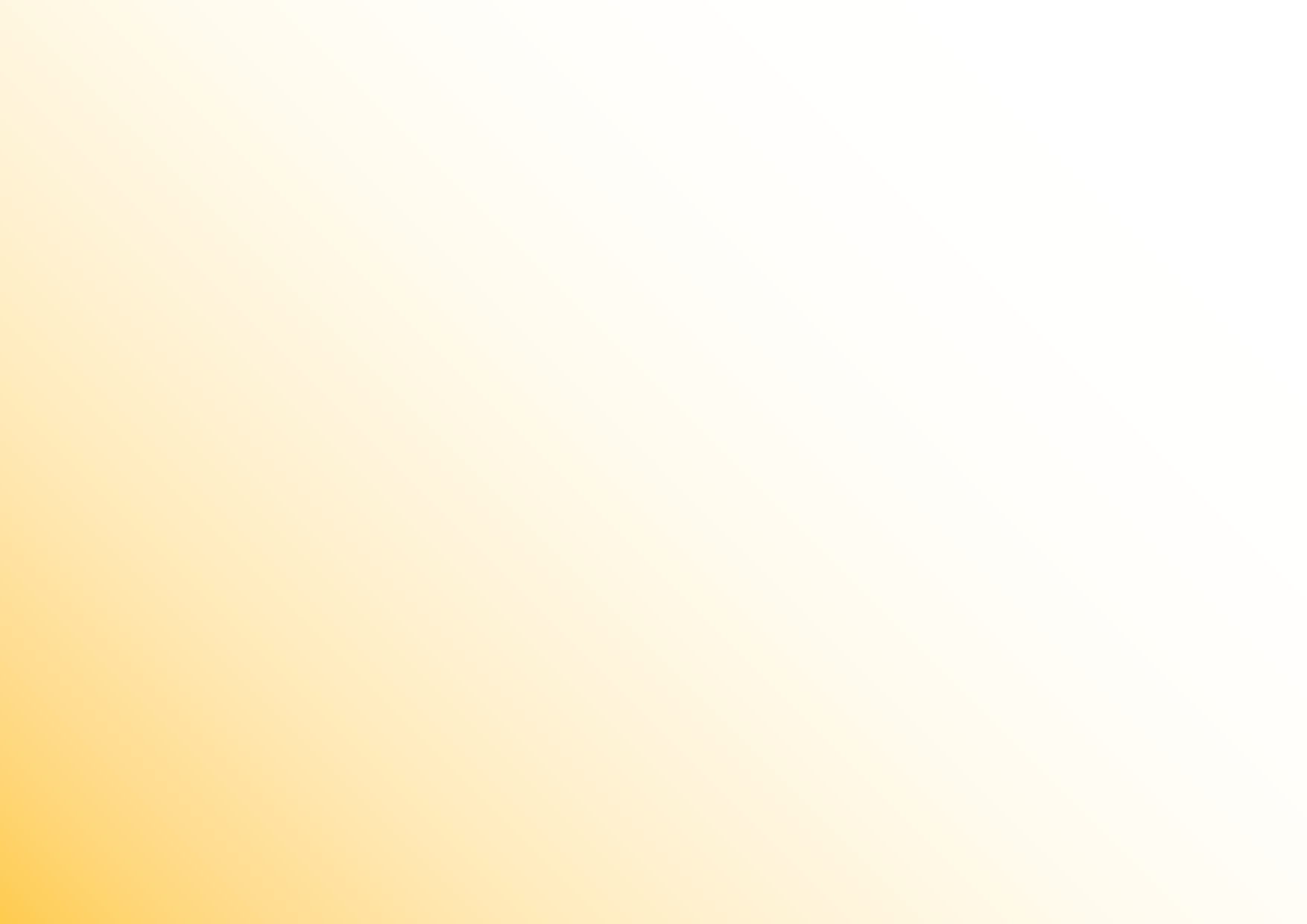 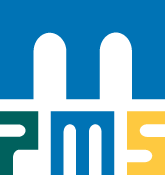 PAROLE – PODMÍNĚNÉ PROPUŠTĚNÍ Z VTOS
Součinnost PMS a Vězeňské služby:
Součinnost  je zakotvena v dohodě mezi PMS a Vězeňskou službou ČR (VS).
PMS částečně pracuje ve věznici.

Cíl: 
Vzájemná koordinace a efektivní výkon spolupráce PMS a VS v oblasti přípravy na rozhodování o podmíněném propuštění (PP) s dohledem.

Smysl: 
Připravit pro soud RELEVANTNÍ PODKLADY pro rozhodování o PP, včetně doporučení k minimalizaci recidivy.
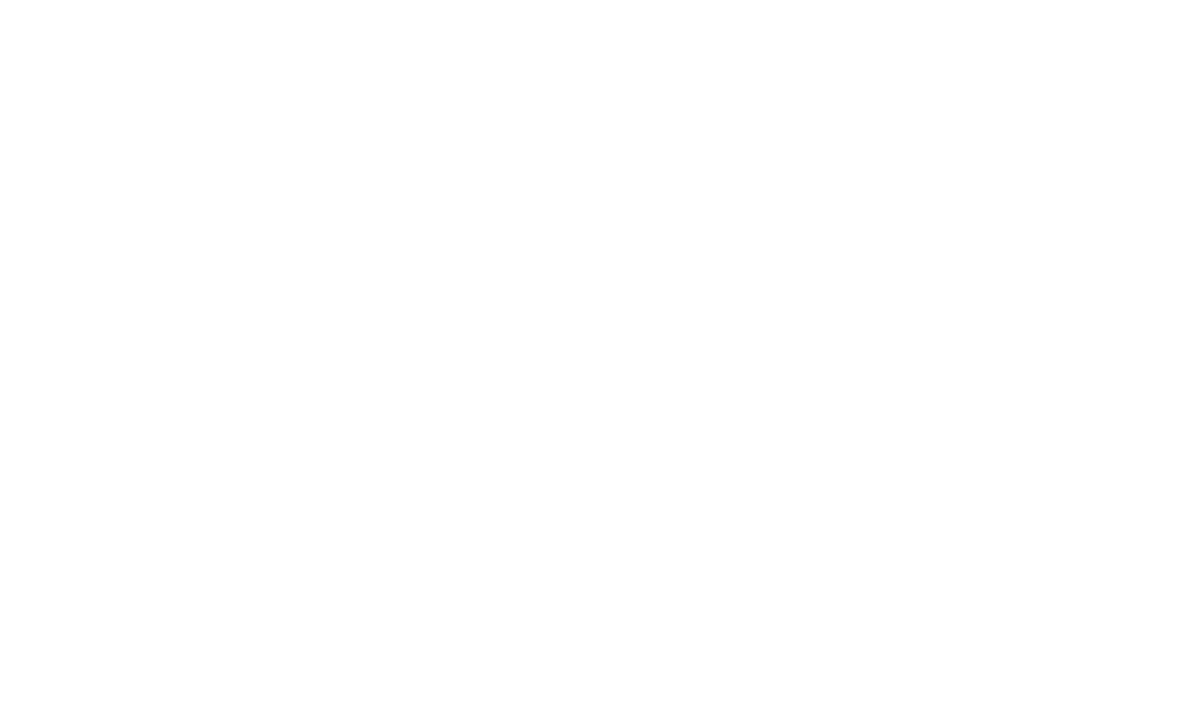 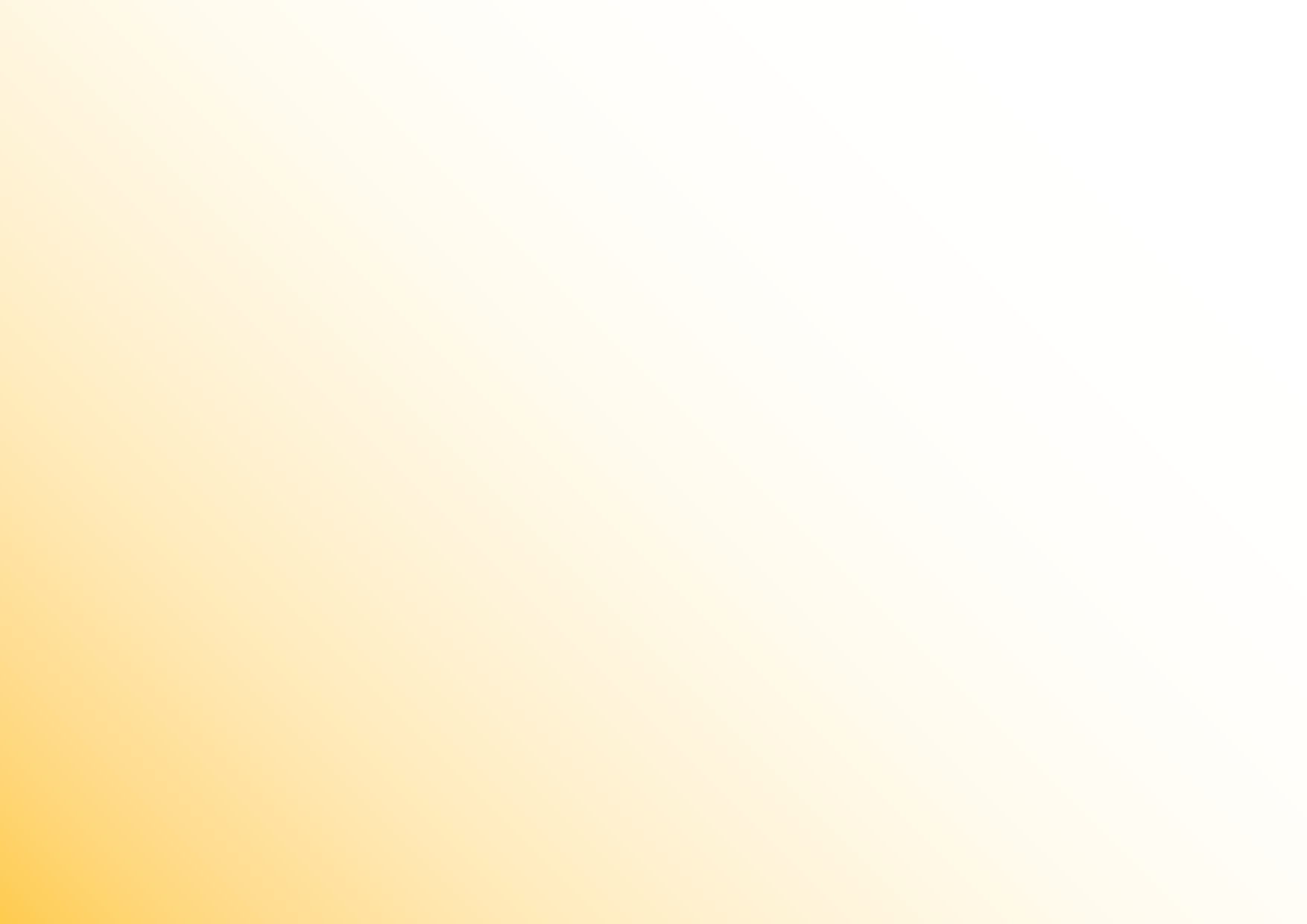 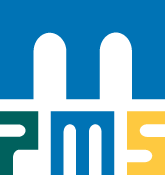 PAROLE – součinnost PMS a Vězeňské služby ČR
Vězeňská služba ČR při nástupu pachatele do výkonu trestu odnětí svobody informuje o možnostech spolupráce s PMS.

Znovu informace pro ty, kteří mohou za 6 měs. žádat o PP  pachatel prodiskutuje s vychovatelem možnost spolupráce s PMS.

V případě, že má odsouzený o spolupráci s PMS zájem, vyplní „podnět k zahájení spolupráce s PMS ČR“  vyplnění základních informací (vychovatel zapíše do osobní karty, že klient kontaktoval PMS). Podnět zaslán PMS nejpozději do 3 měs. před podáním žádosti o PP. 

Následně PÚ provede konzultaci s odsouzeným ve věznici. Před touto konzultací získá PÚ informace od vychovatele, sociálního pracovníka o osobě odsouzeného, seznámí se s osobním spisem a kartou odsouzeného.
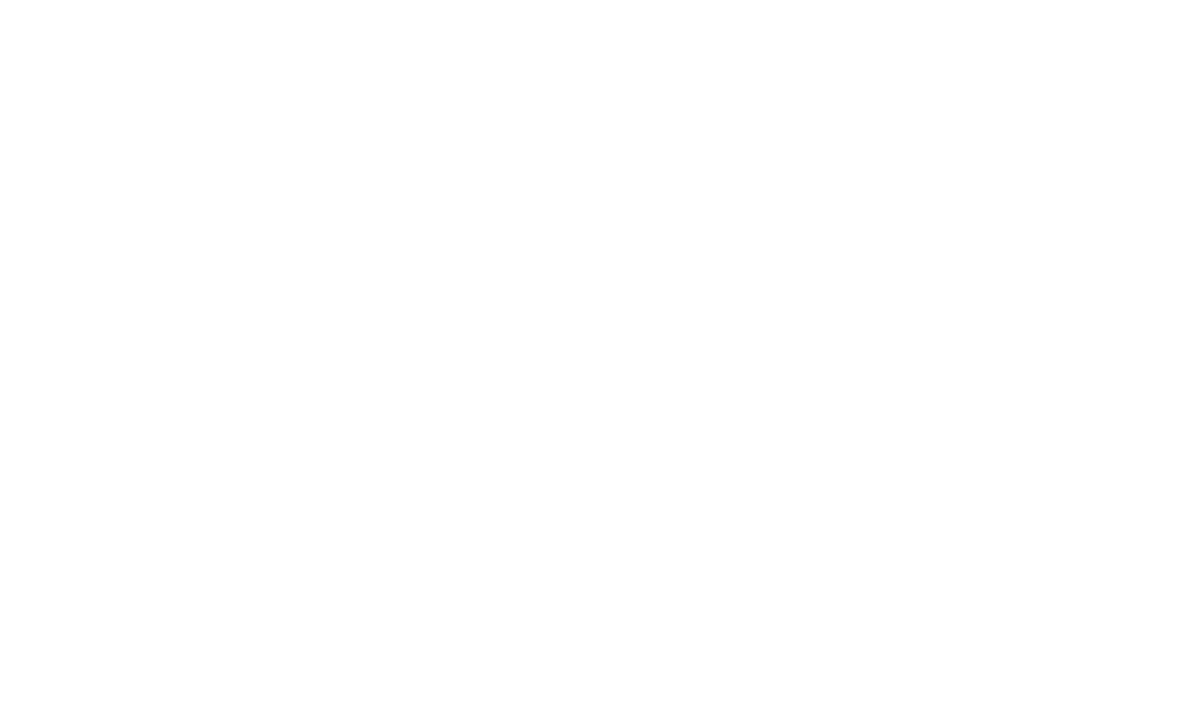 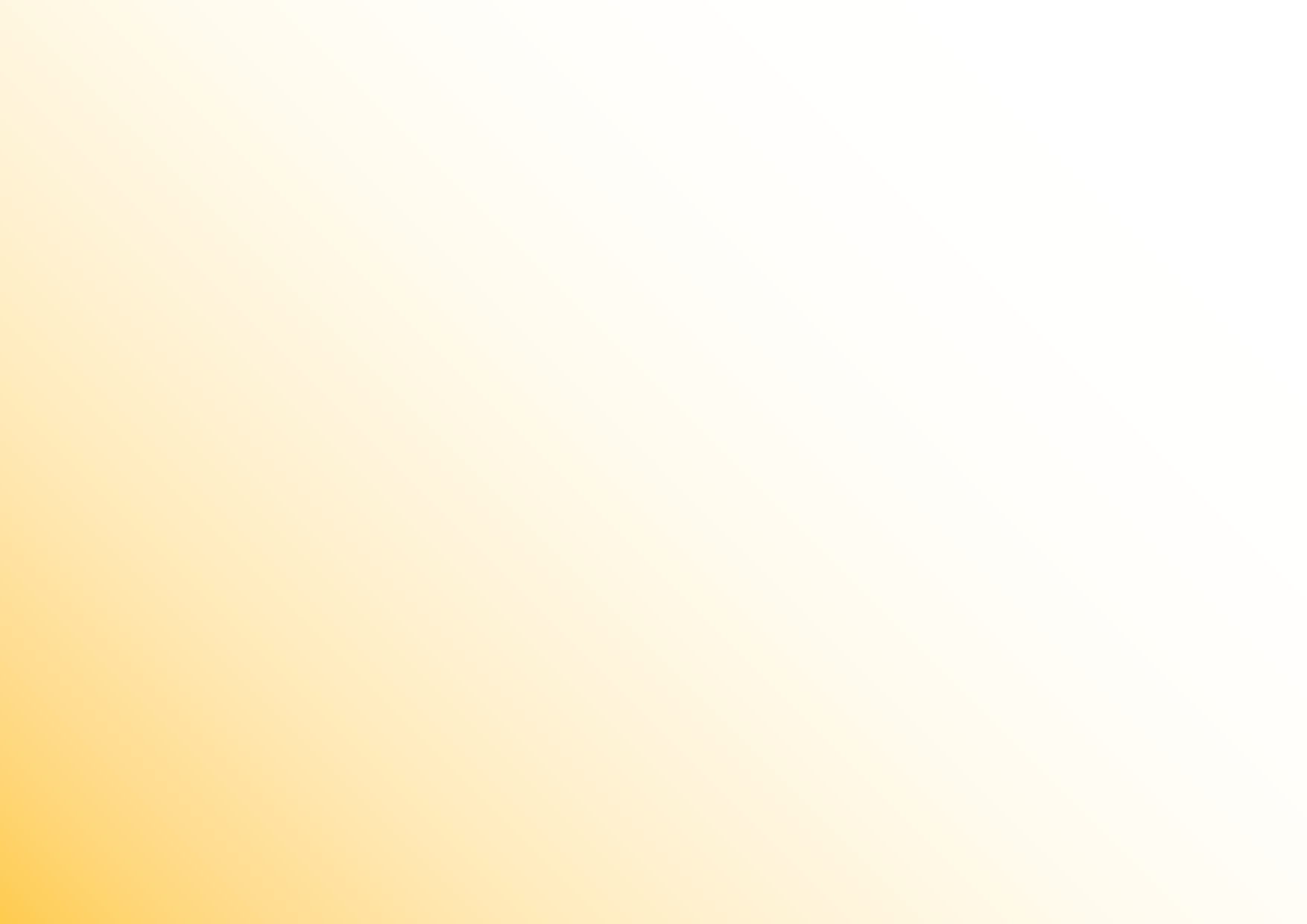 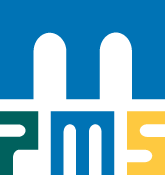 PAROLE – PODMÍNĚNÉ PROPUŠTĚNÍ Z VTOS
Konzultace s odsouzeným:
 vychází z informací z podnětu,
dojednání podmínek vzájemné spolupráce (konkrétní postup, domluva dalšího termínu) + spolupráce s dalšími organizacemi,
informace od dalších osob a subjektů  hledání zdrojů posouzení osoby klienta, dostupné formy prevence, objektivizace sdělených údajů.

Stanovisko střediska PMS ČR k žádosti o PP
 klient seznámen s obsahem
právo vyjádřit se 

Vězeňská služba posílá PMS jejich stanovisko k PP.
 
PÚ zasílá soudu stanovisko k podmíněnému propuštění pachatele (včetně např. návrhu na uložení dohledu či konkrétních přiměřených povinností či omezení na zkušební dobu)
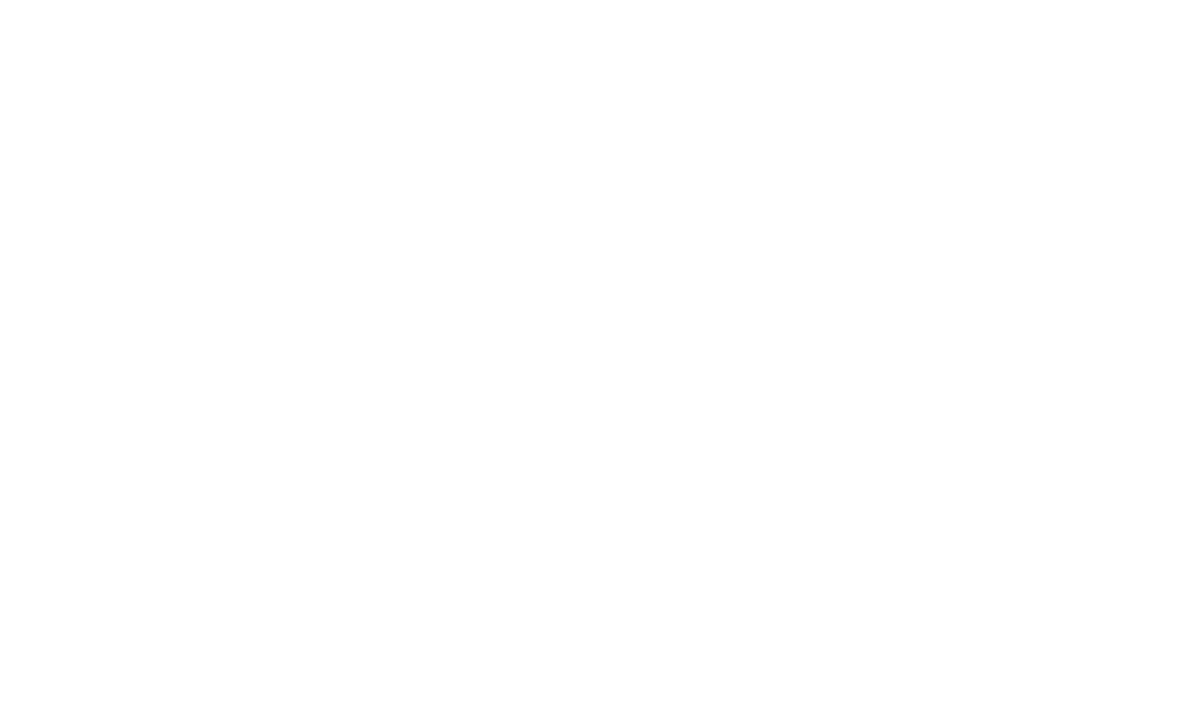 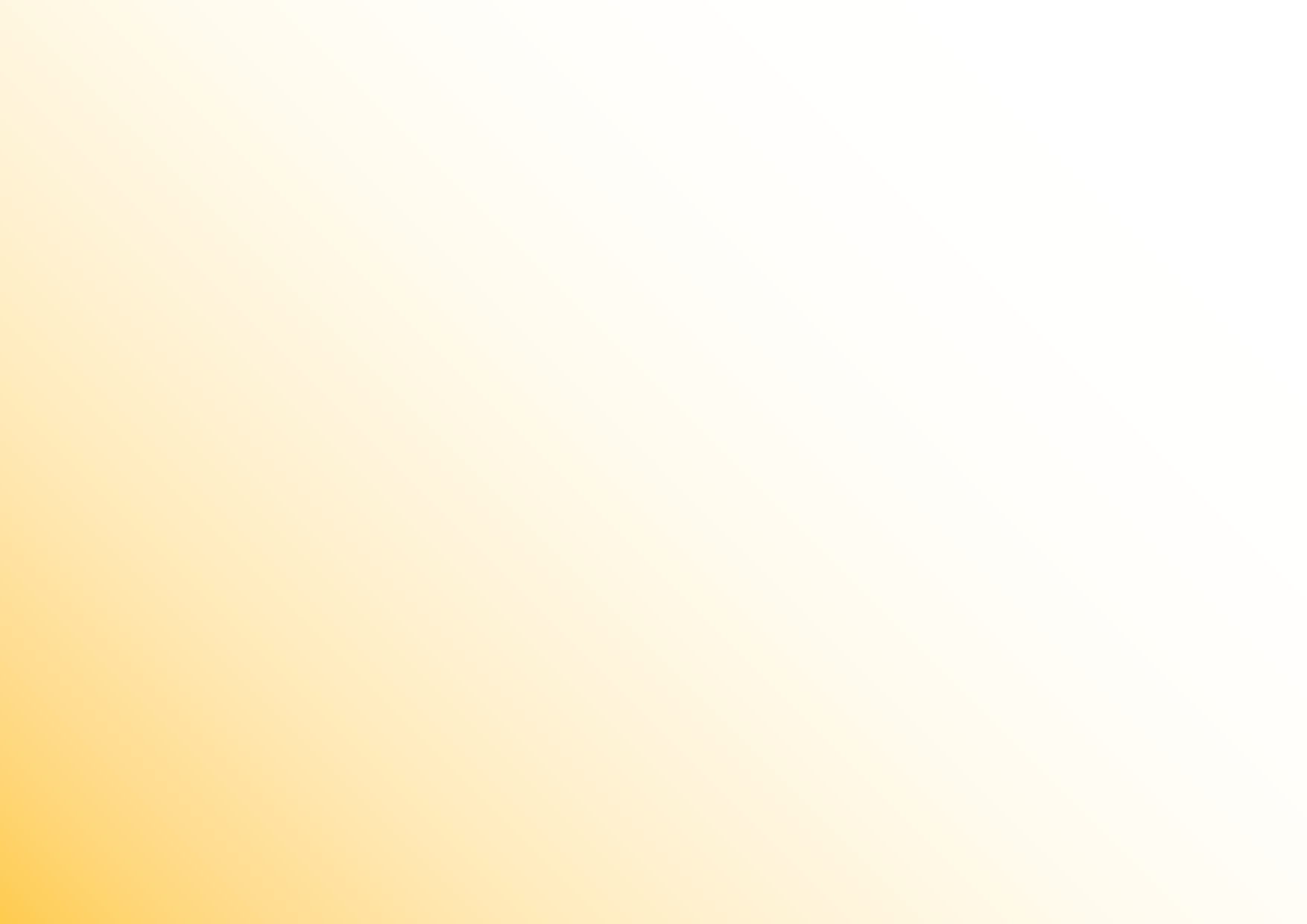 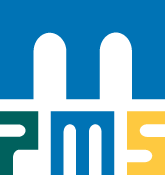 PAROLE – PODMÍNĚNÉ PROPUŠTĚNÍ Z VTOS
Postup po pravomocném rozhodnutí soudu o PP s dohledem:
 
Příslušný soud, který rozhodl o podmíněném propuštění, informuje místně příslušné středisko PMS (v místě bydliště klienta).

Věznice propustí klienta  neprodleně informuje příslušné středisko PMS.

V případě, že PMS spolupracovala s pachatelem na přípravě podkladů k PP, informuje toto středisko pracovníka, kterému byl případ přidělen pro výkon dohledu v okrese bydliště pachatele po propuštění.
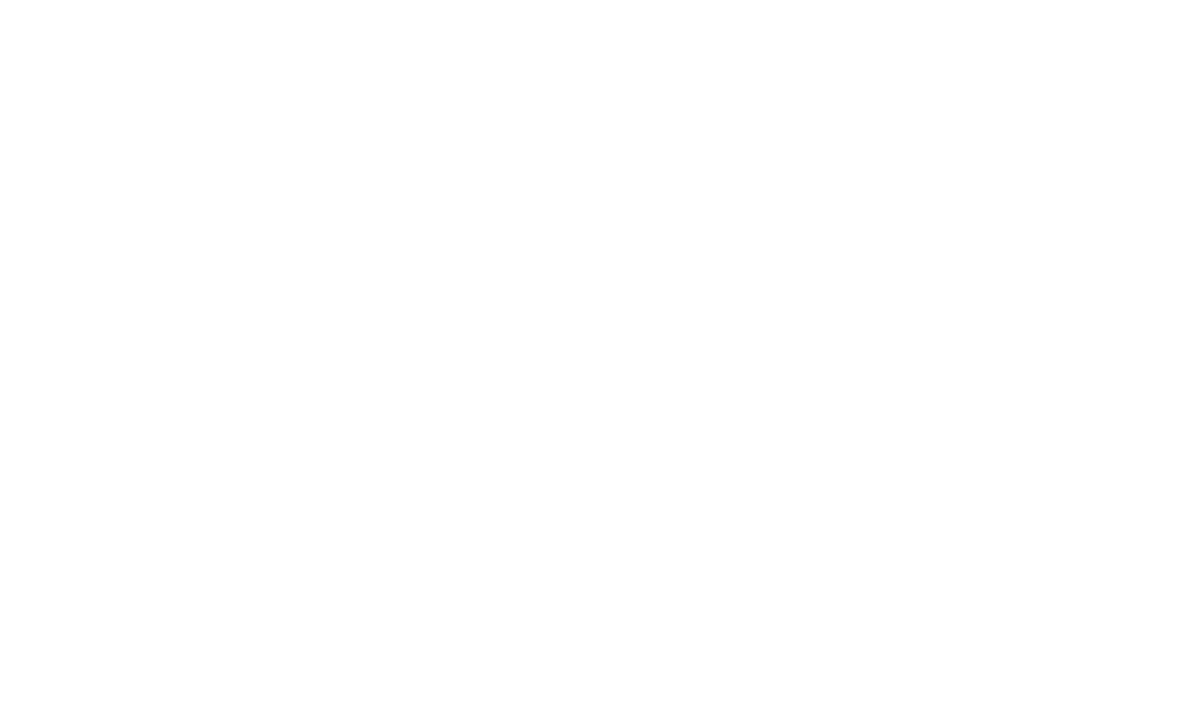 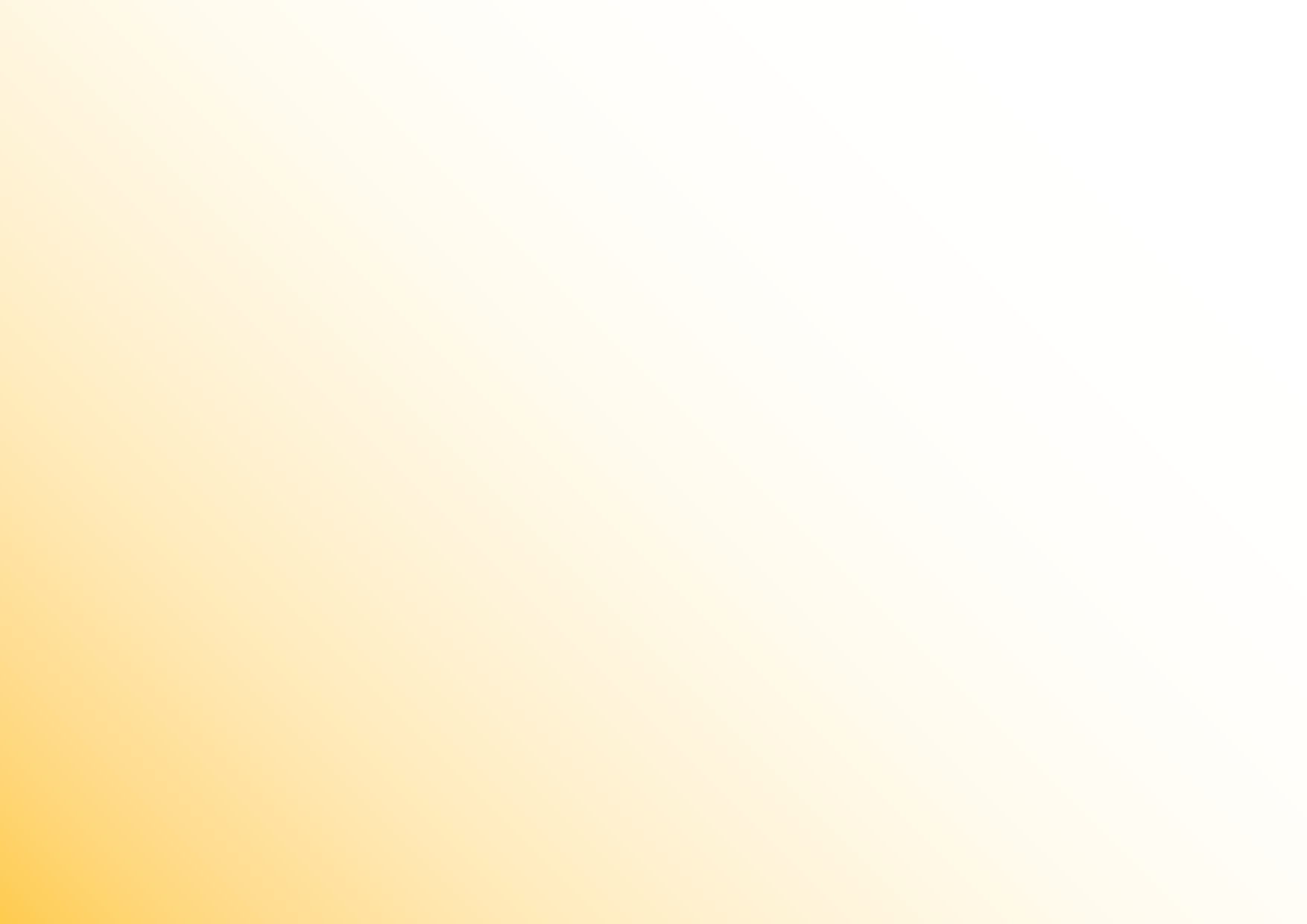 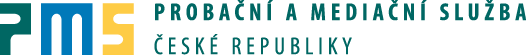 Děkuji za pozornost.
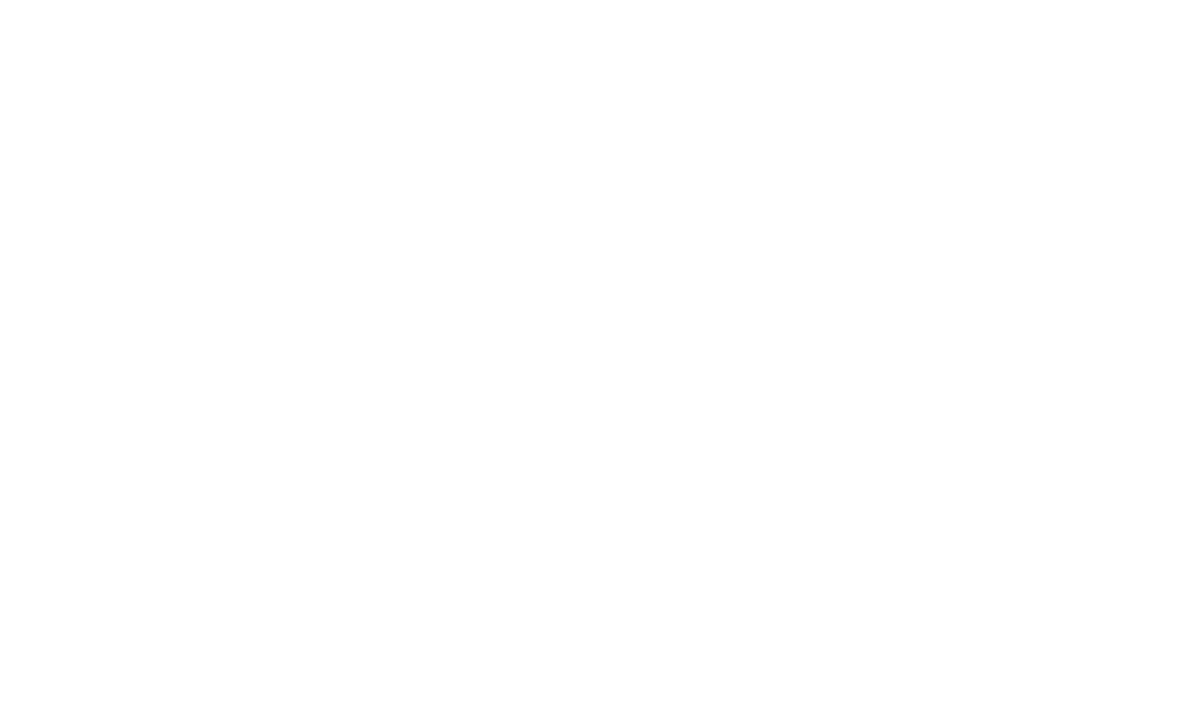 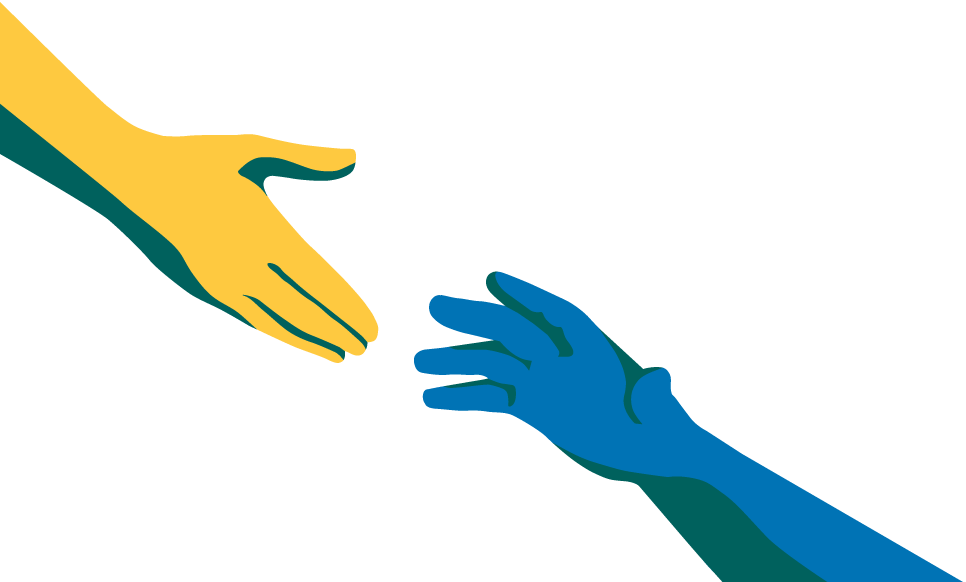